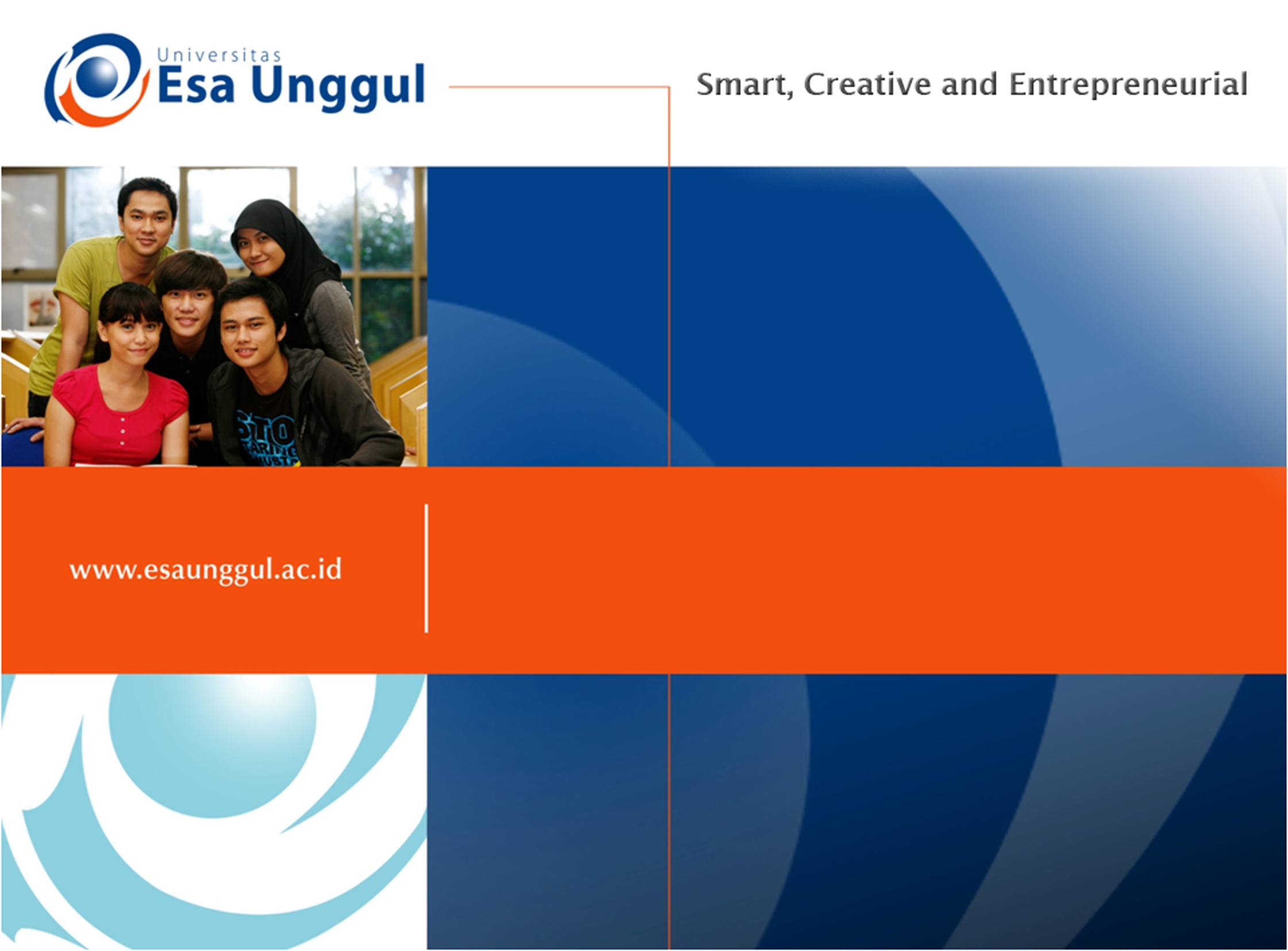 Diabetic Ulcer Complexities and Management
Pertemuan 8
TIM KEPERAWATAN LUKA
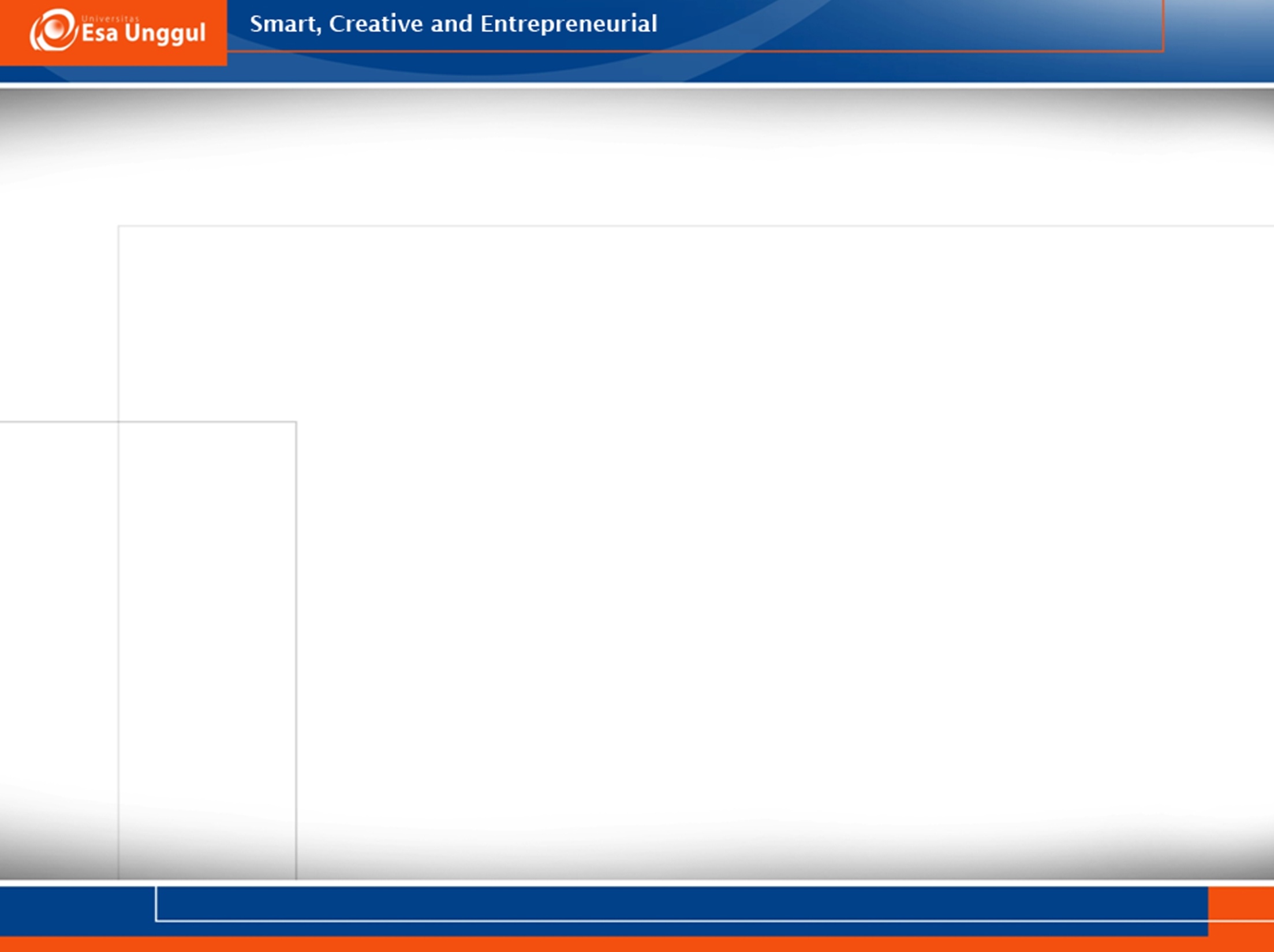 VISI DAN MISI UNIVERSITAS ESA UNGGUL
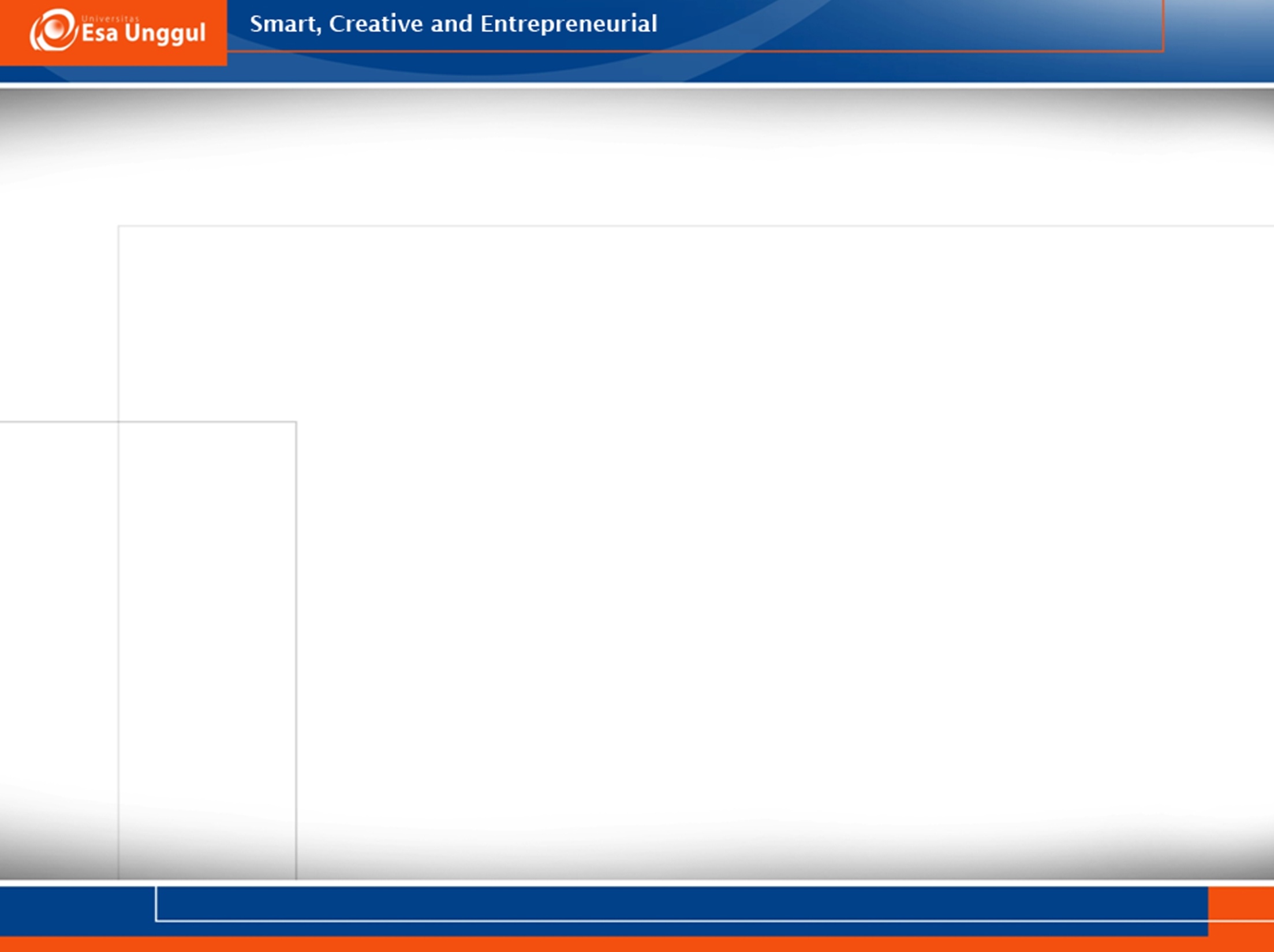 VISI DAN MISI PRODI KEPERAWATAN
Menjadikan pusat pendidikan Ners yang kompeten berbasis intelektualitas, kualitas, dan kewirausahaan dengna keunggulan di bidang nursing home care serta berdaya saing global pada tahun 2020.
Mengembangkan Program Pendidikan Ners dengna keunggulan nursing home care yang berwawasan global dan berbasis ilmu pengetahuan dan teknologi.
Mengembangkan ilmu pengetahuan dan teknologi di bidang keperawatan dengan keunggulan nursing home care melalui kegiatan penelitian/
Menerapkan dan mengembangkan ilmu keperawatan dengan keunggulan nursing home care melaui mengambdian kepada masyarakat.
Menyiapkan sumber daya manusia keperawatan dengan keunggulan nursinghome care yang berdaya saing global dan menciptakan calon pemimpin yang berkarakter bagi bangsa dan negara 
Mengelola sarana dan prasarana yang menunjang program akademik dan profesi keperawatan dengan keunggulan nursinghome care
Berperan aktif dalam menerapkan dan mengembangkan ilmu keperawatan dengan keunggulan nursinghome care yang bermanfaat bagi organisasi profesi, bagi bangsa dan negara Indonesia serta segenap umat manusia
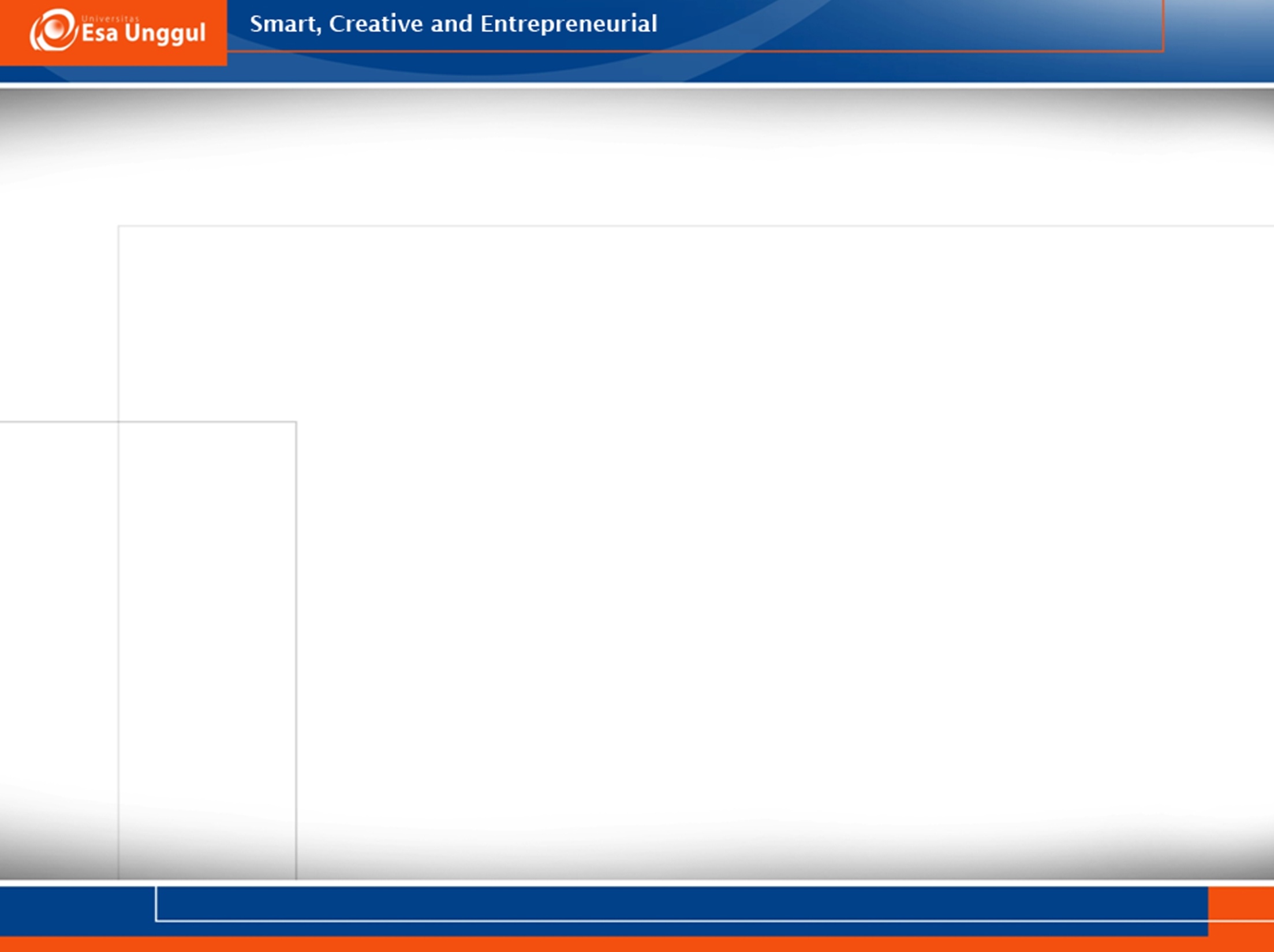 KEMAMPUAN AKHIR YANG DIHARAPKAN
Melakukan pengkajian pada luka diabetes
Menjelaskan analisa data
Melakukan pemeriksaan penunjang
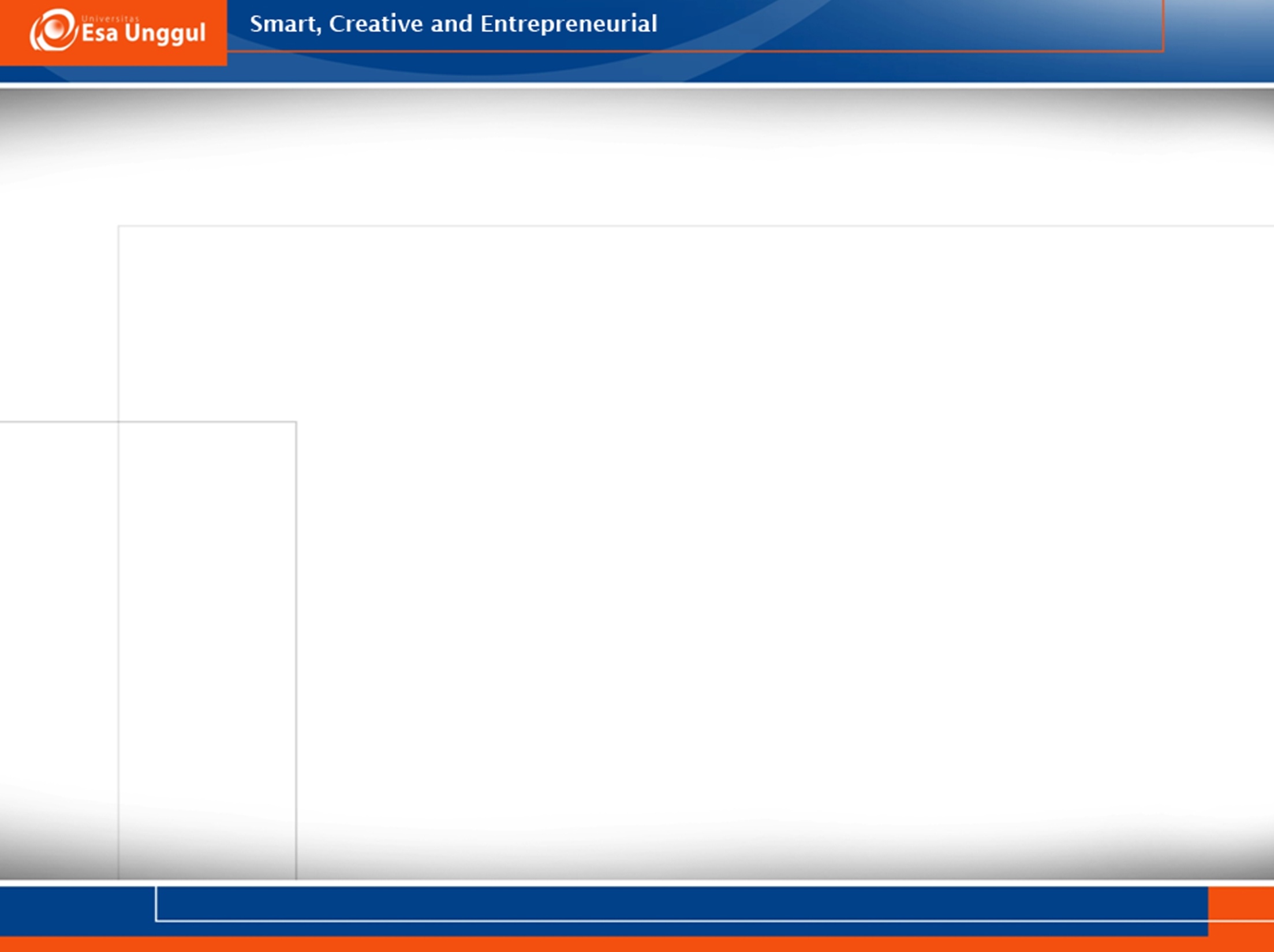 Di WOCARE Clinic, 80 % pasien dengan Diabetic Foot Ulcer (2009)

Di USA, 45% -83% dari 120.000 pasien di amputasi  dengan kasus Diabetes (Baranoski, S & Ayello, E.A, 2002).

Amputasi; 15 - 46 kali  > pasien yang bukan diabetes (Reiber, 1995 dan Lavery, 1996). 

Tiga faktor  penyebab utama  ：neuropati, buruknya sirkulasi dan menurunnya resistensi terhadap infeksi. 

Satu dari enam orang dengan diabet akan terkena foot ulcer selama hidupnya ( University Hospital Maastricht-Netherland )

Setiap tahun 4 juta orang dengan diabet akan beresiko terkena foot ulcer ( University Hospital Maastricht-Netherland )
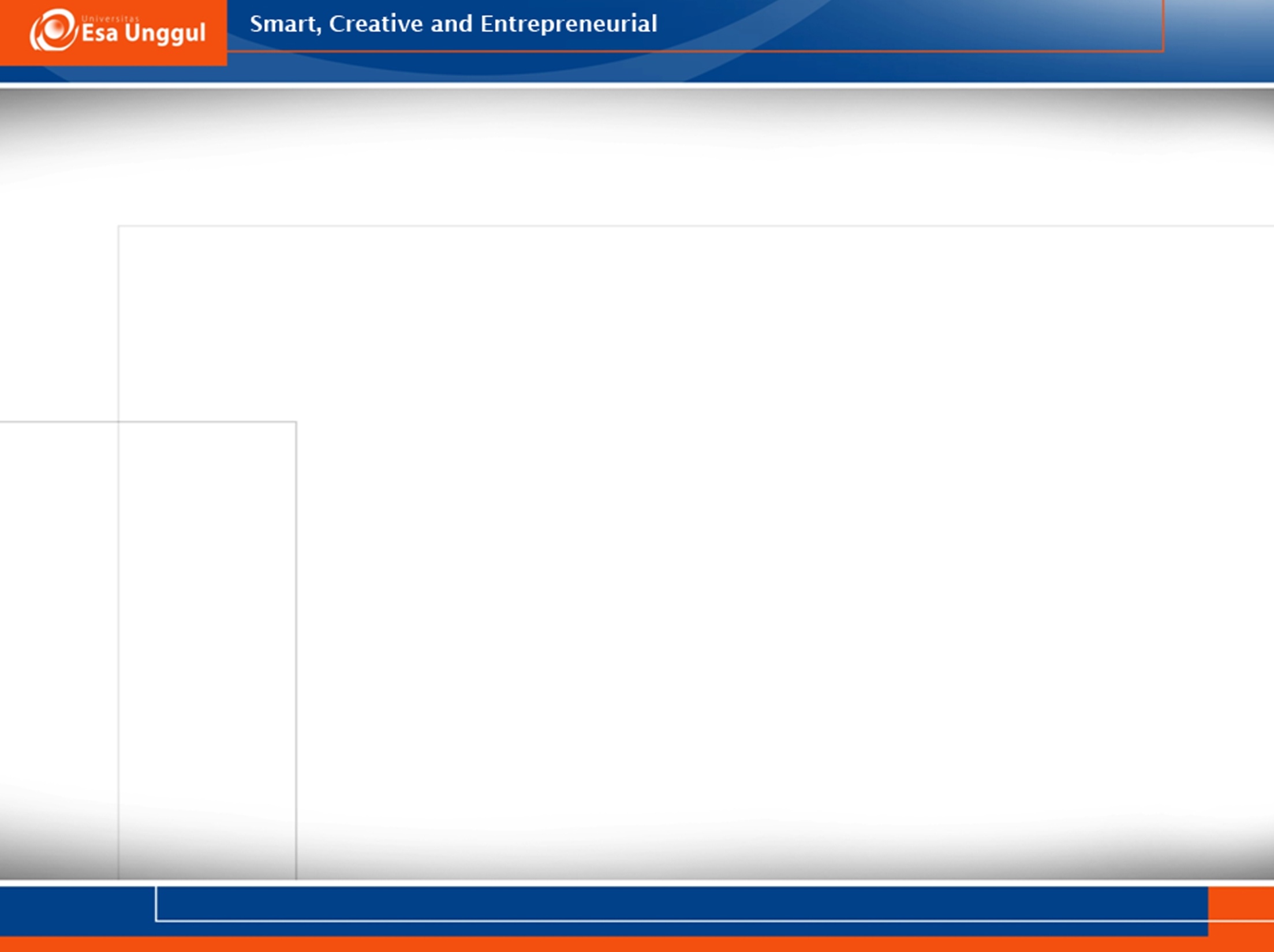 DEFINISI
Luka : gangguan integritas kulit
Penyebab : simple /kompleks  / multi faktor
Prinsip penyebab luka kaki:  Venous Insufiensi, gangguan Arterial atau gabungan dari gangguan vena dan arteri 
Neuropati ulcer – hilangnya sensasi proteksi
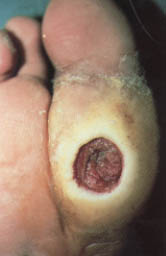 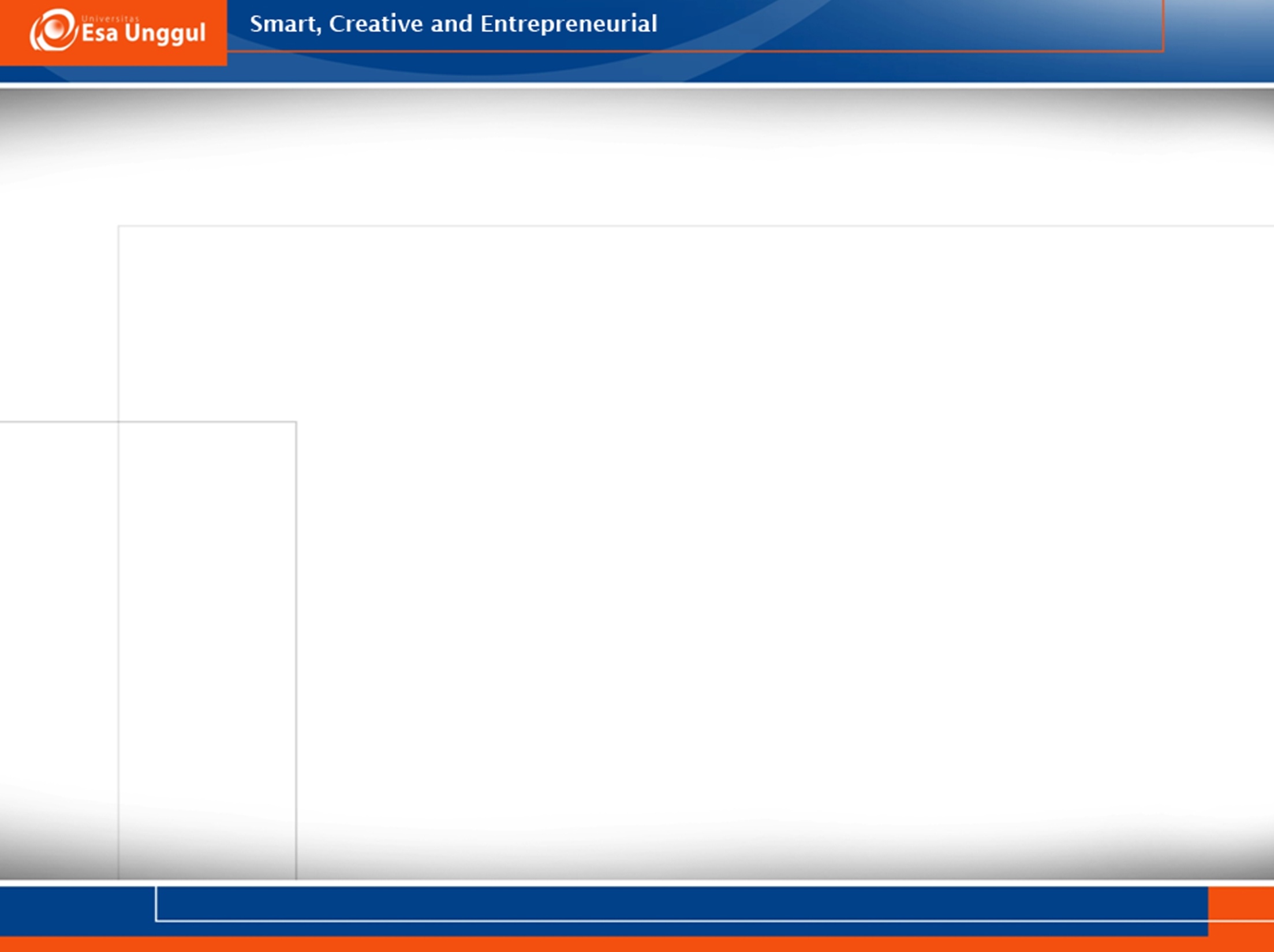 Contoh Kaki DM
Sensory neuropati
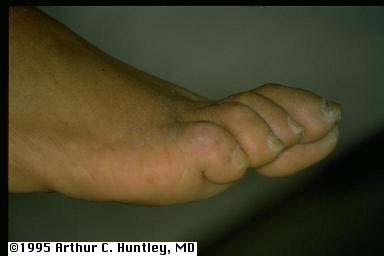 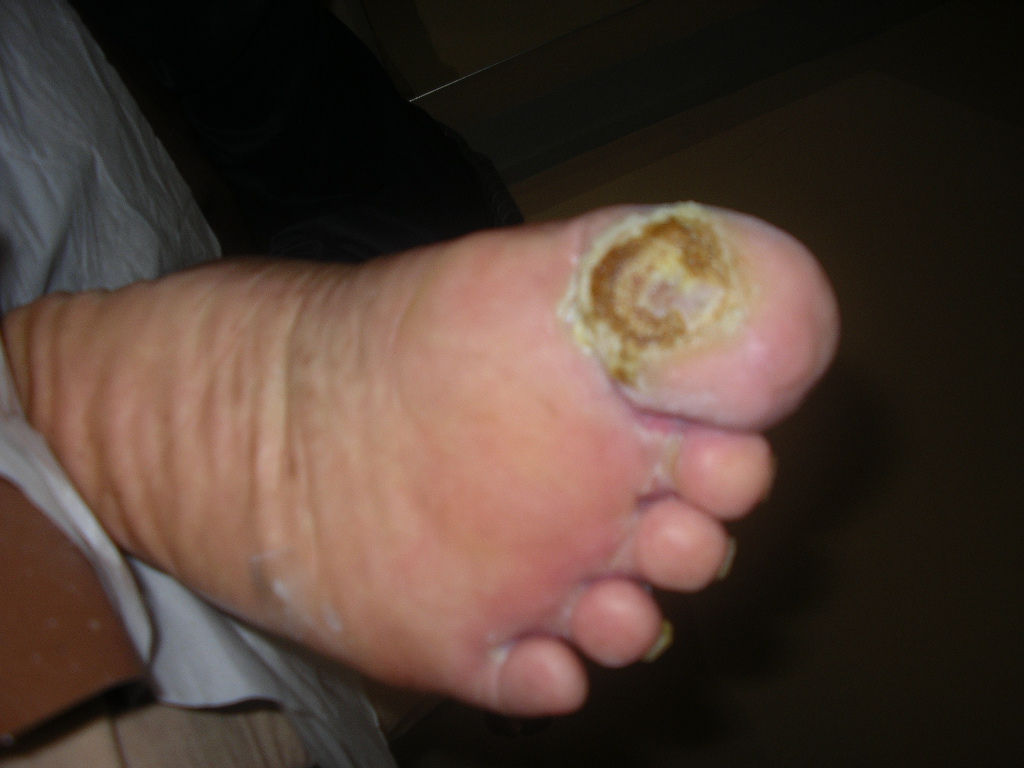 Motor neuropati
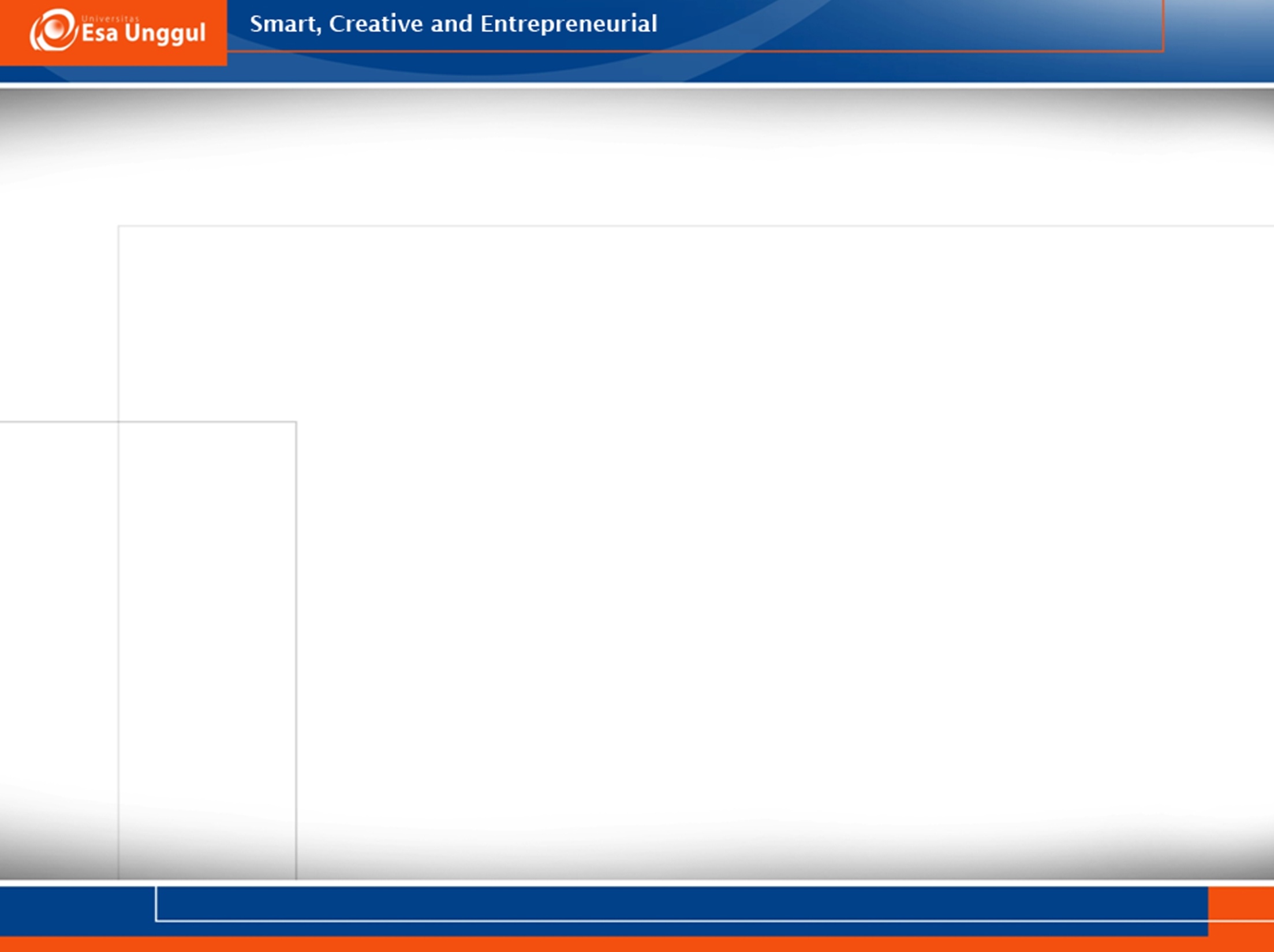 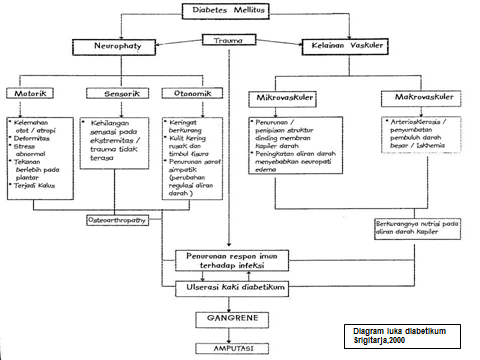 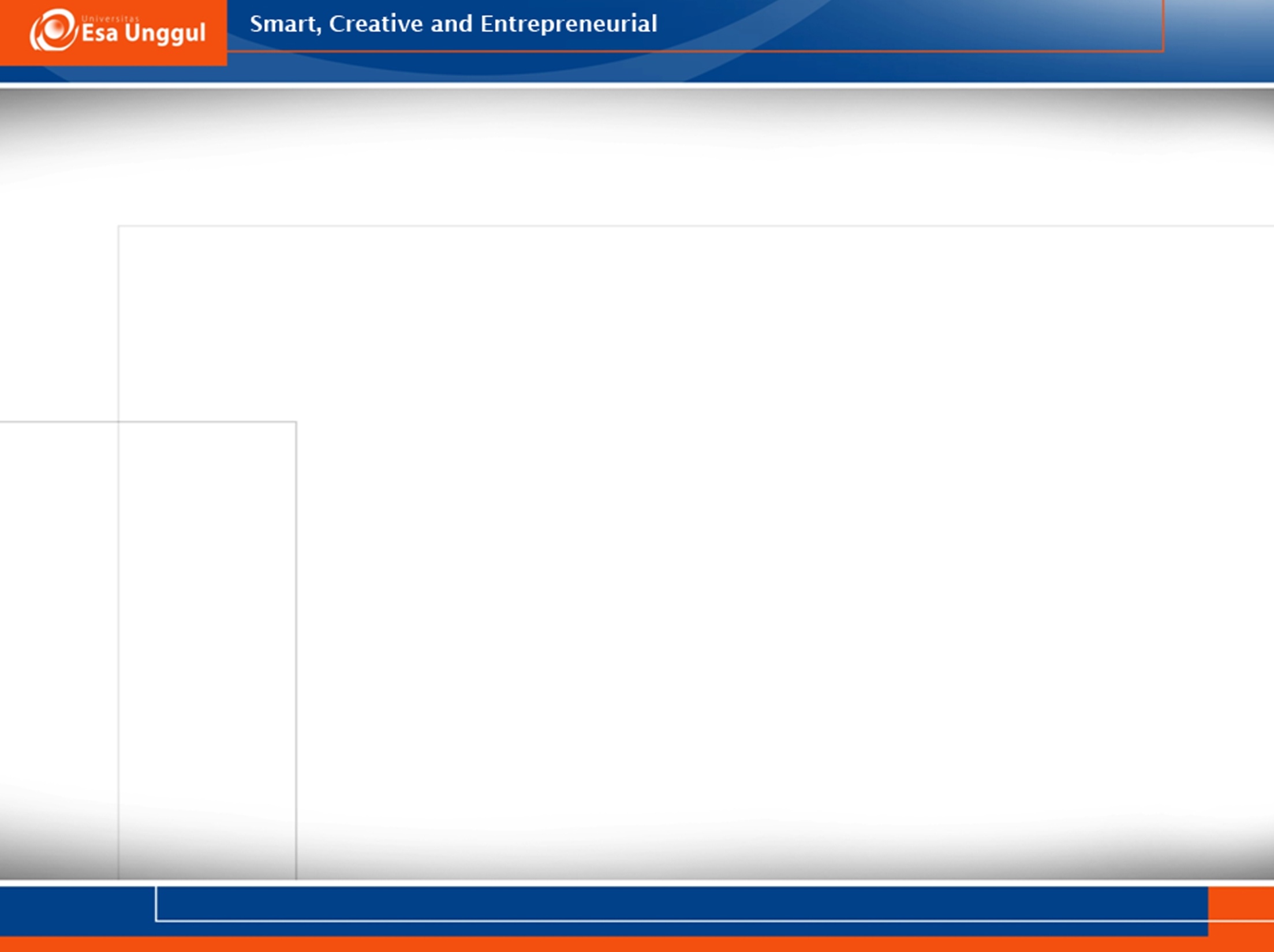 GOALS OF DIAGNOSIS AND TRETMENT
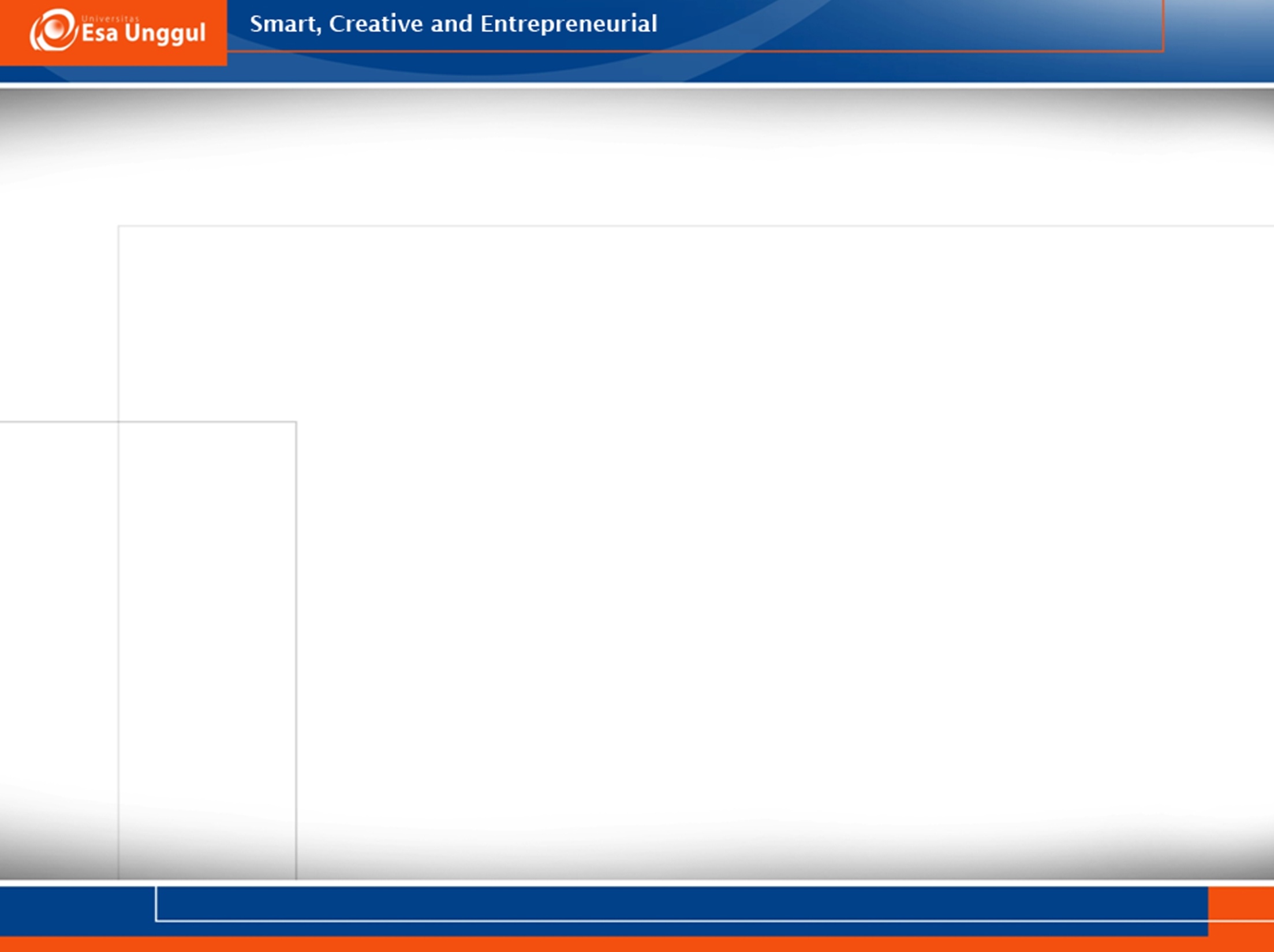 PROCESS OF CARE
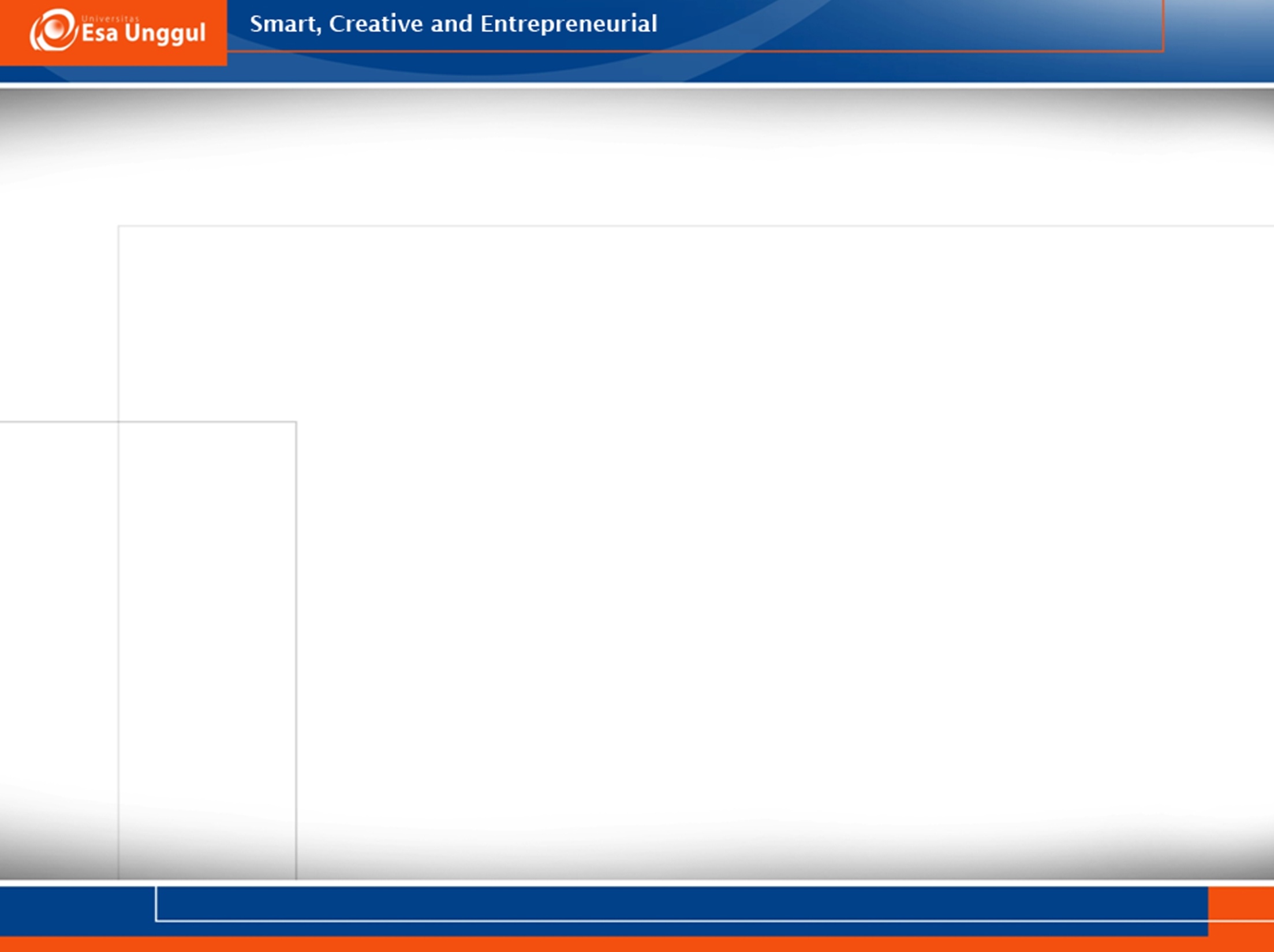 Pemeriksaan pada kaki
Palpasi; femoral, popliteal, dorsal pedis, nadi pada posterior tibia, suhu; perabaan dingin atau hangat.
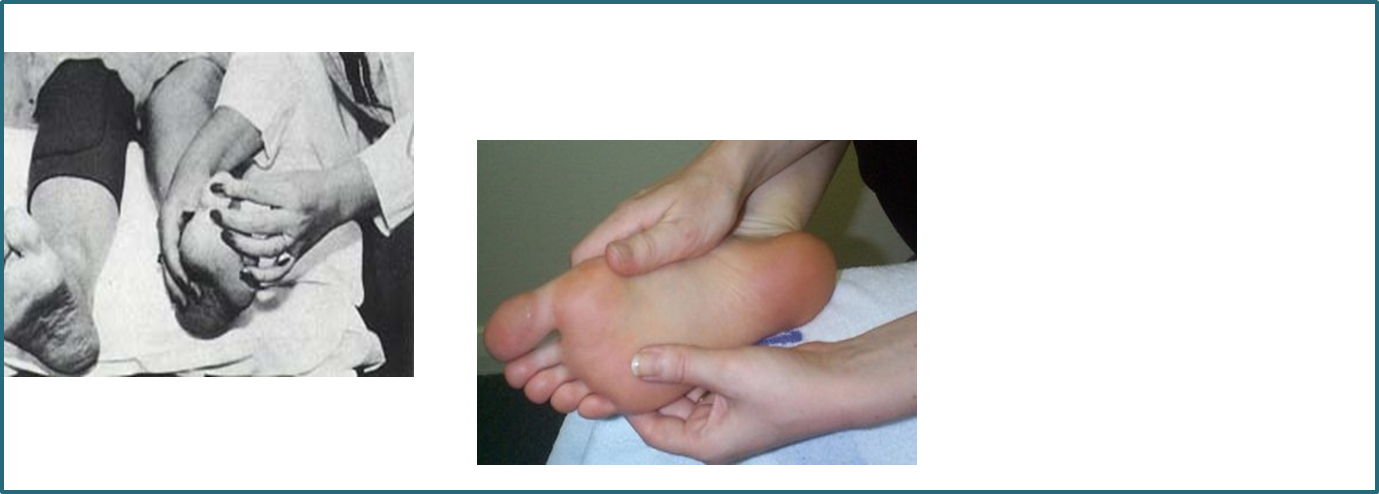 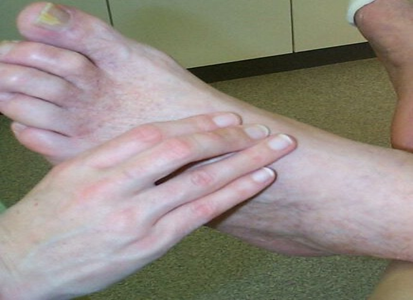 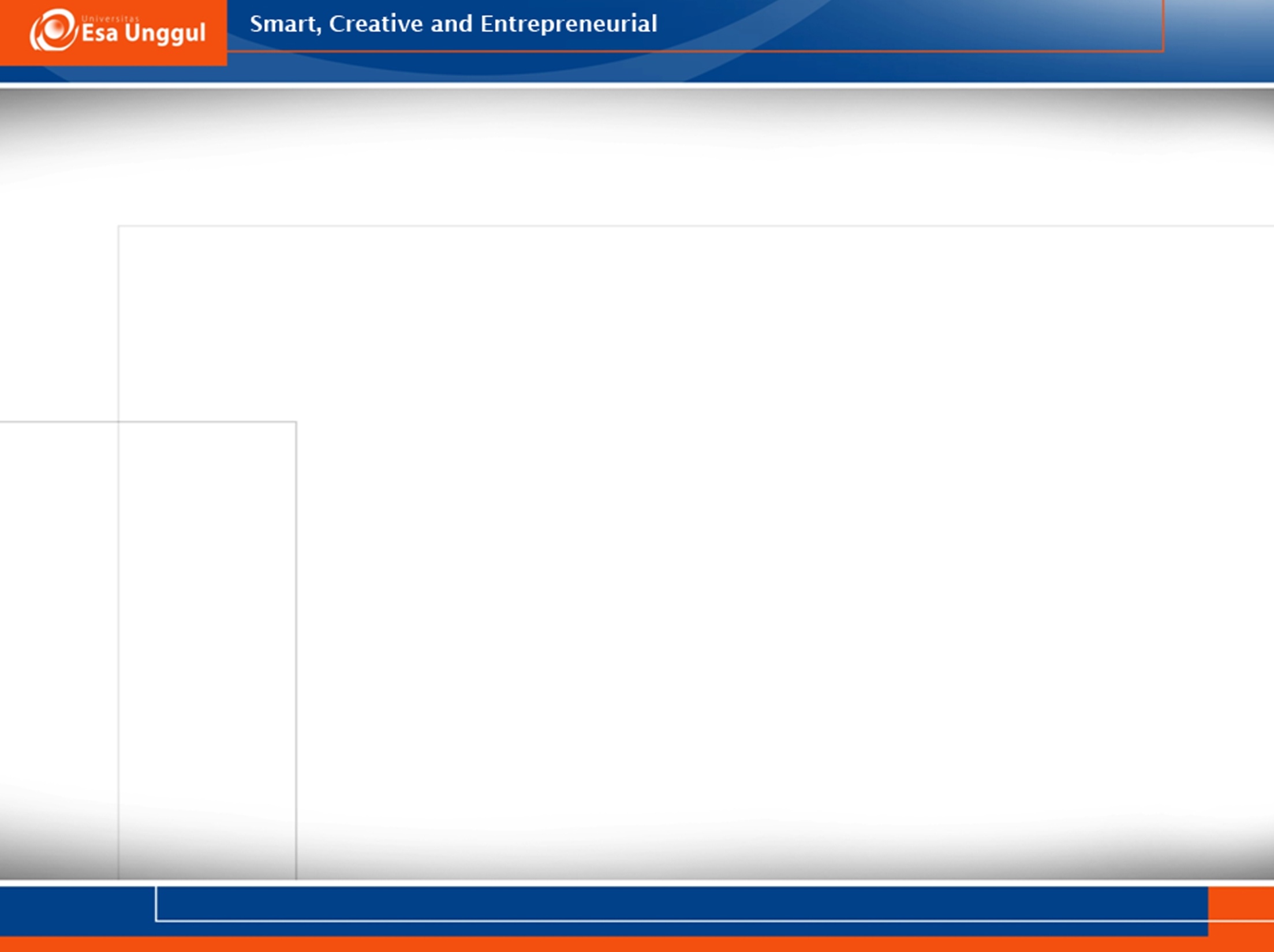 Pemeriksaan pada kaki
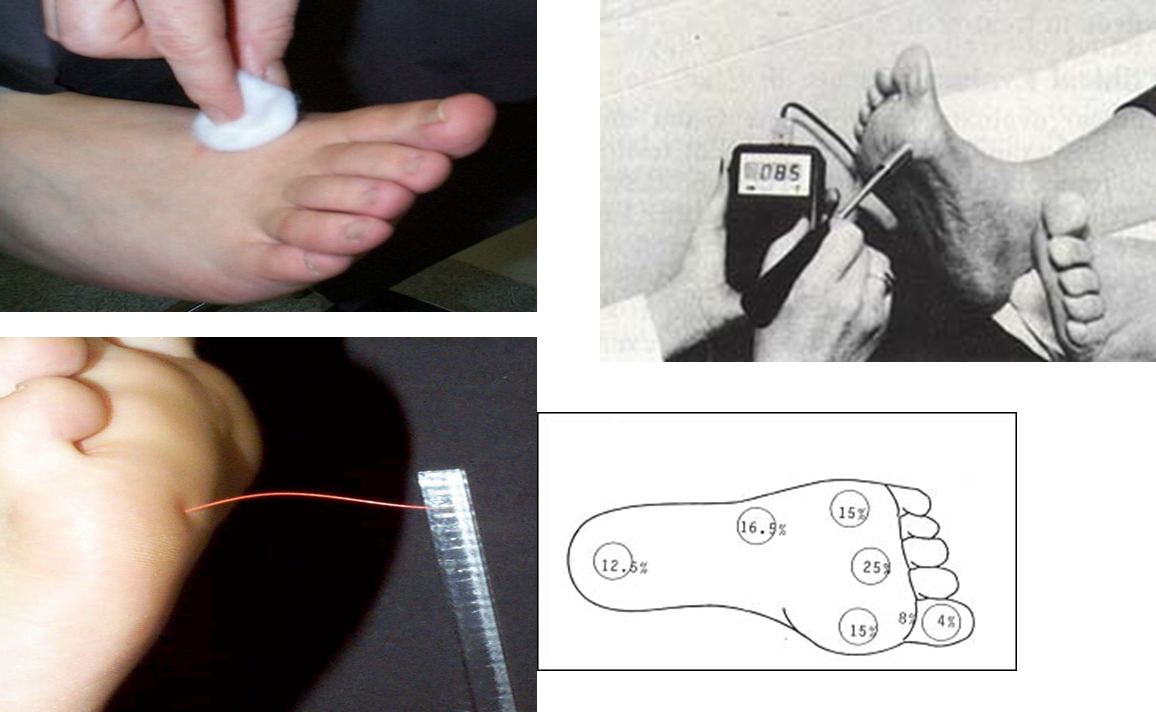 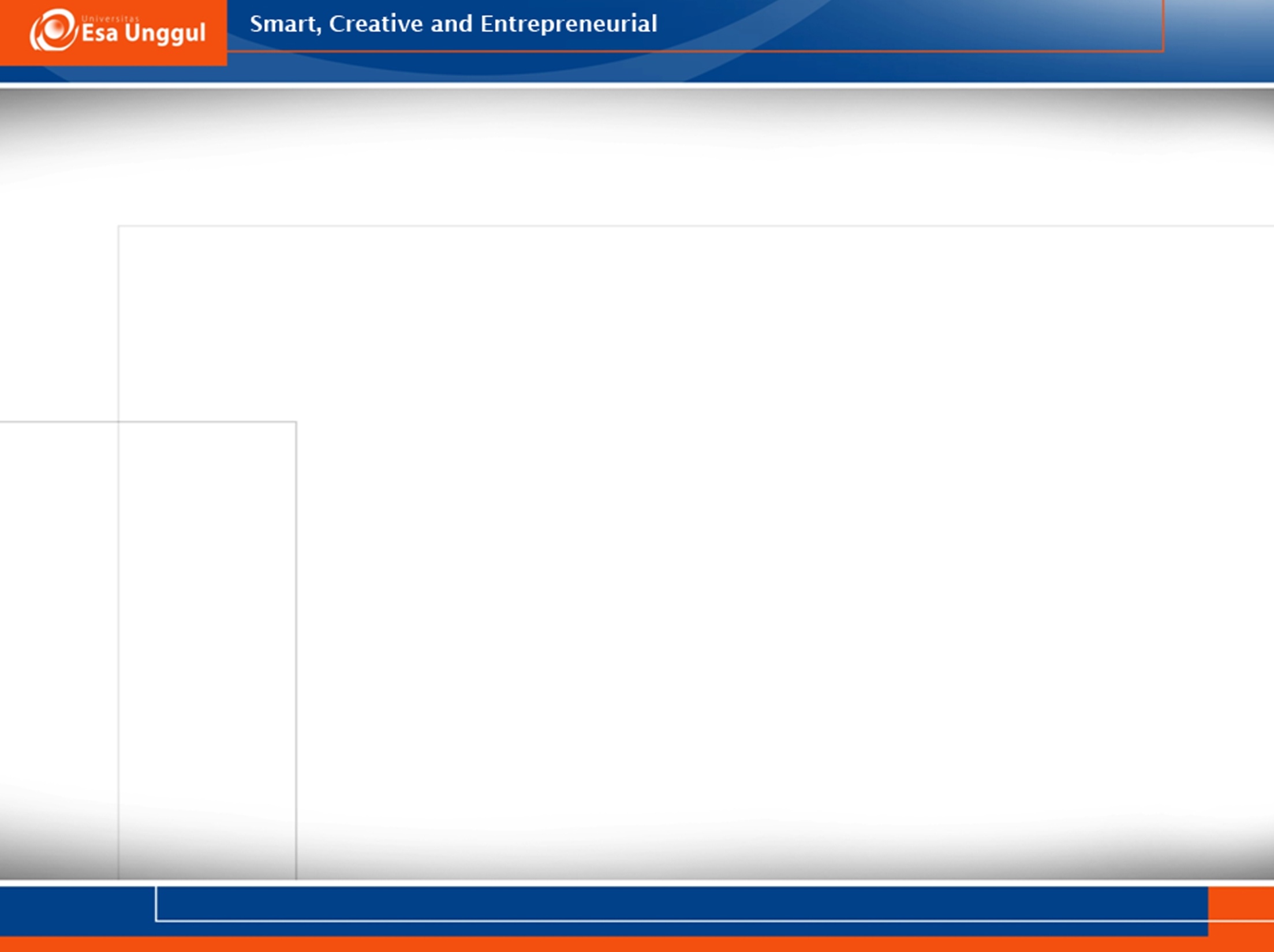 Motor Neuropathy dan  Deformitas
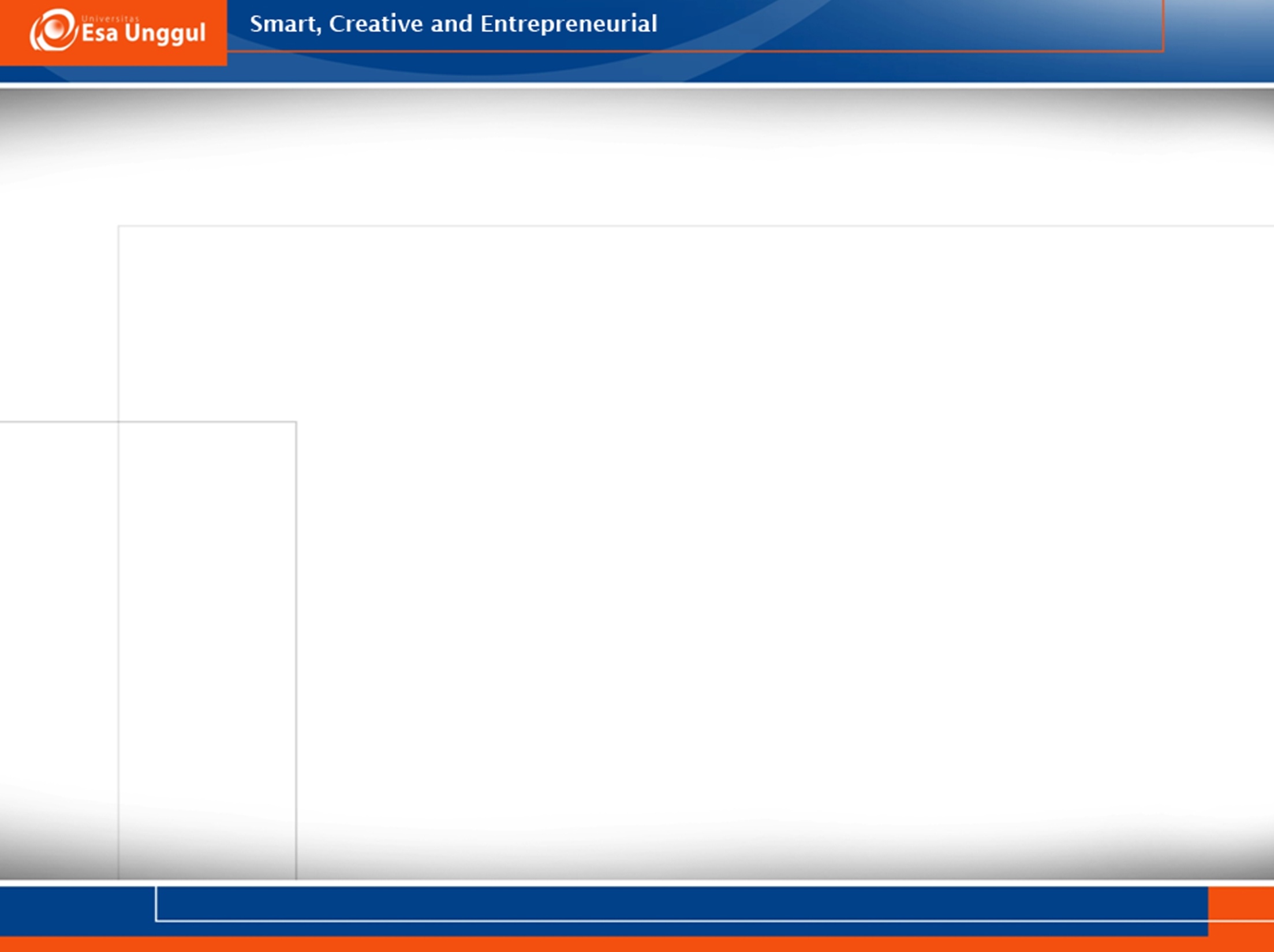 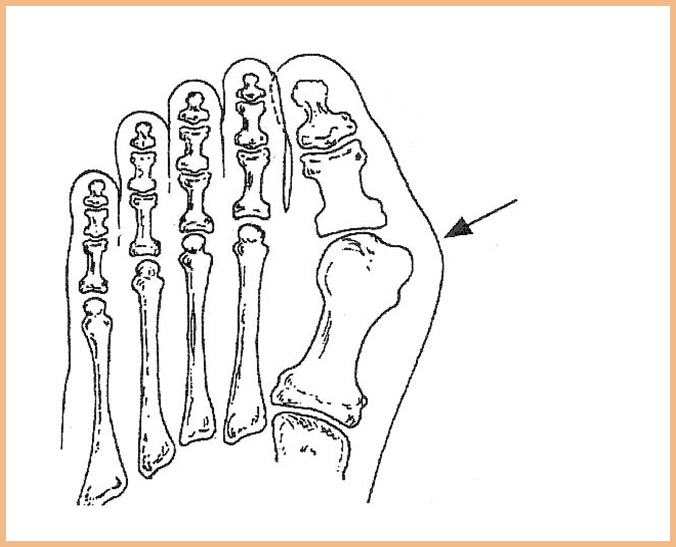 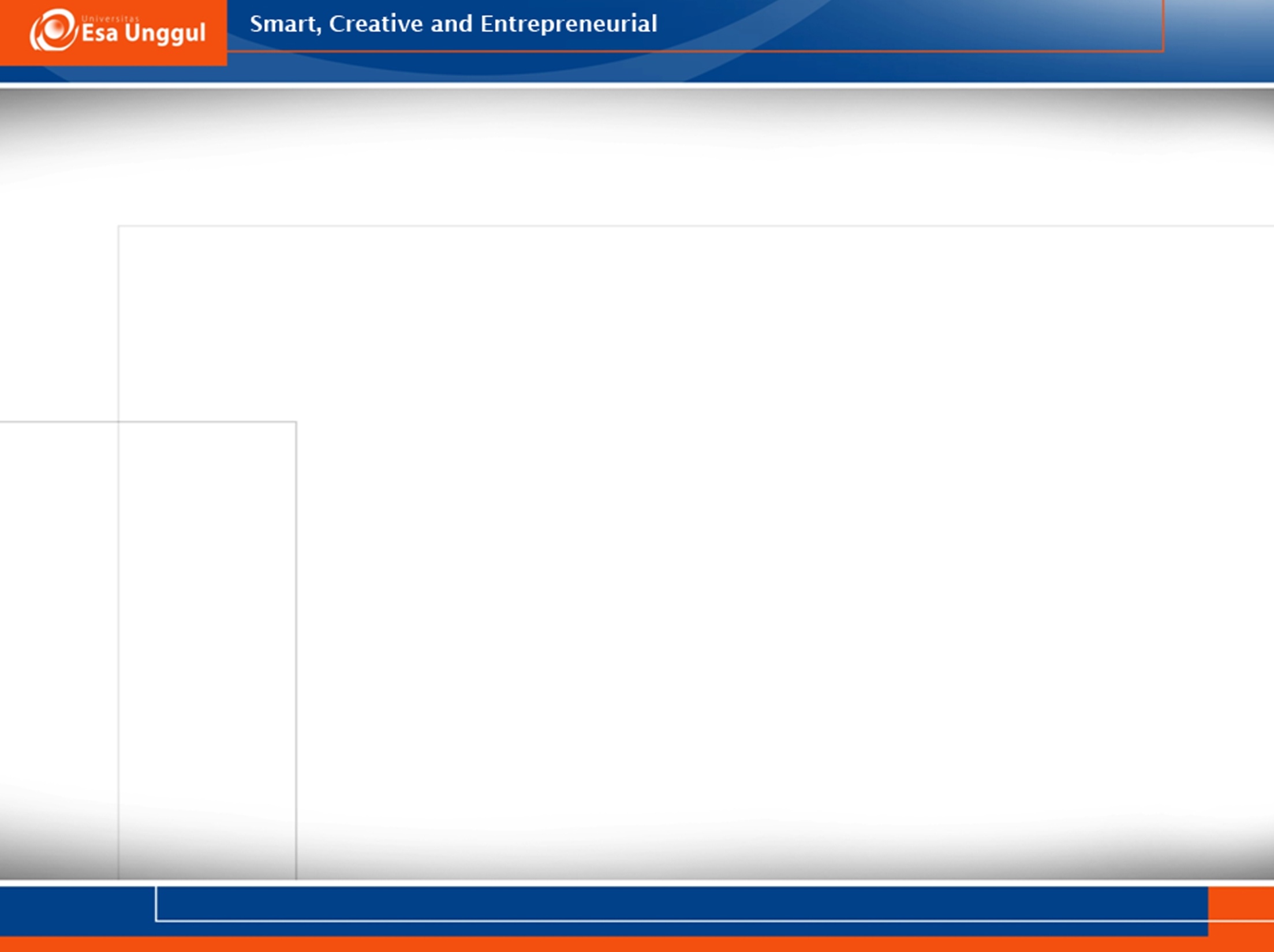 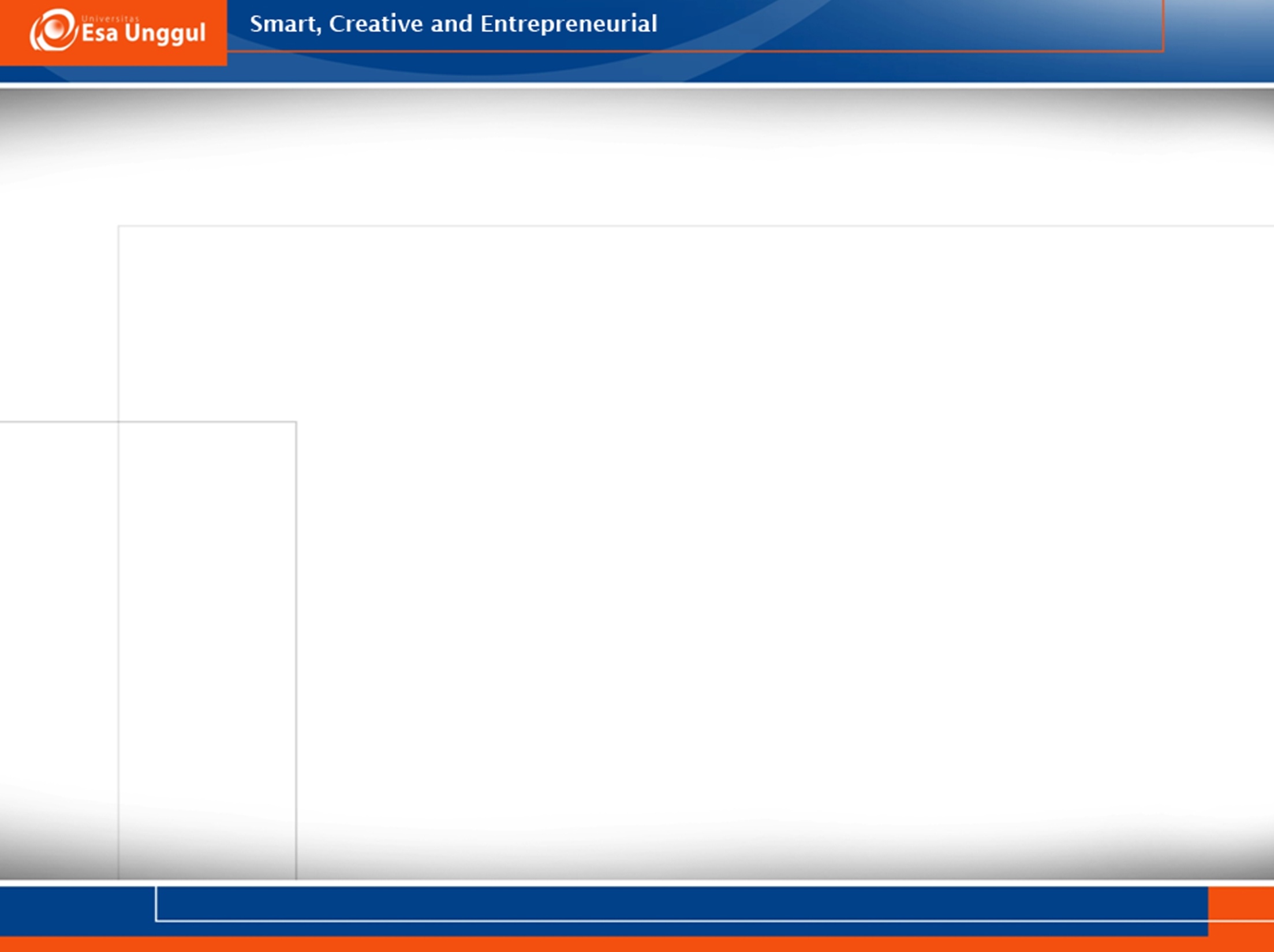 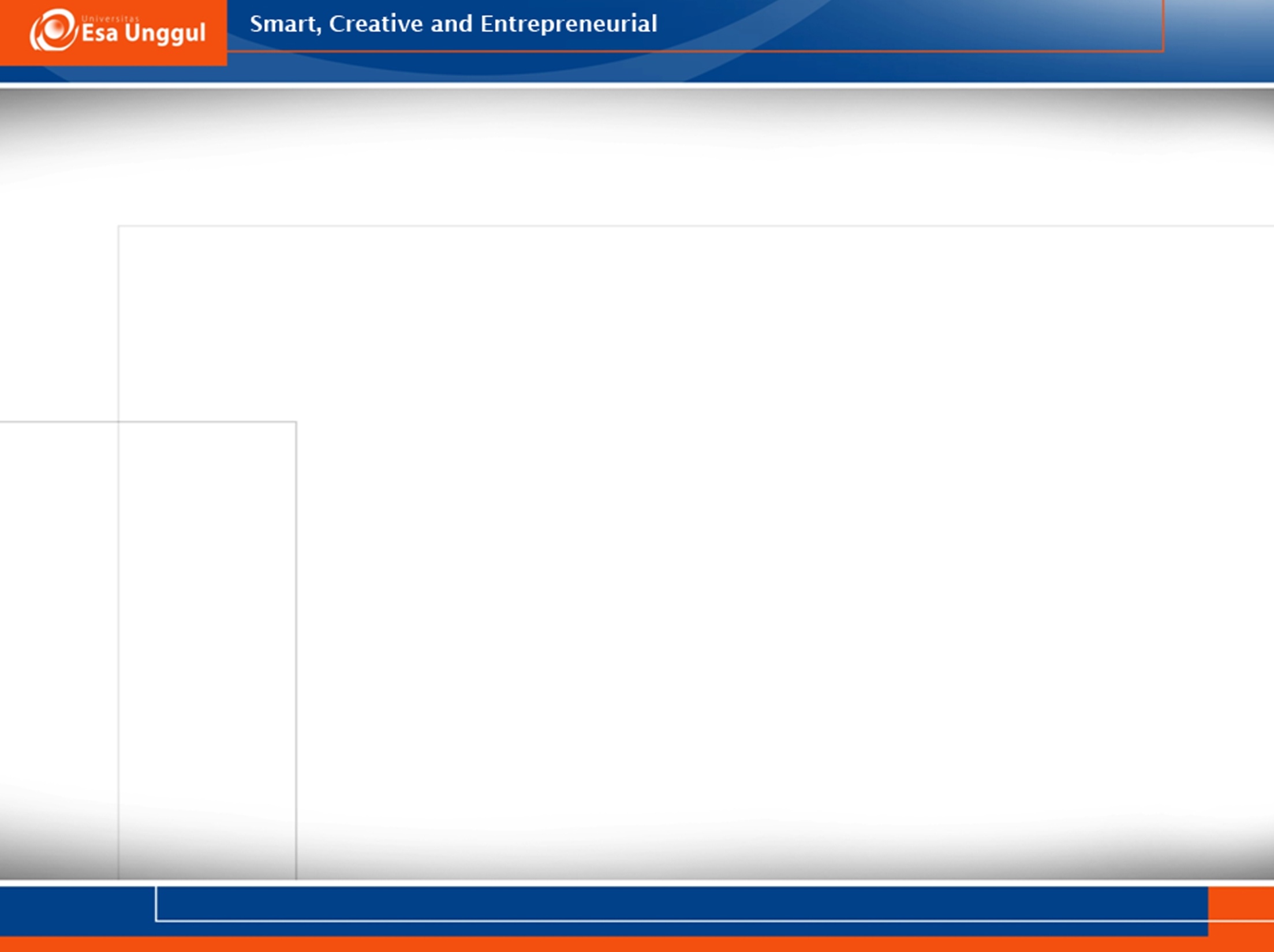 DIABETIC FOOT ULCER TREATMENT
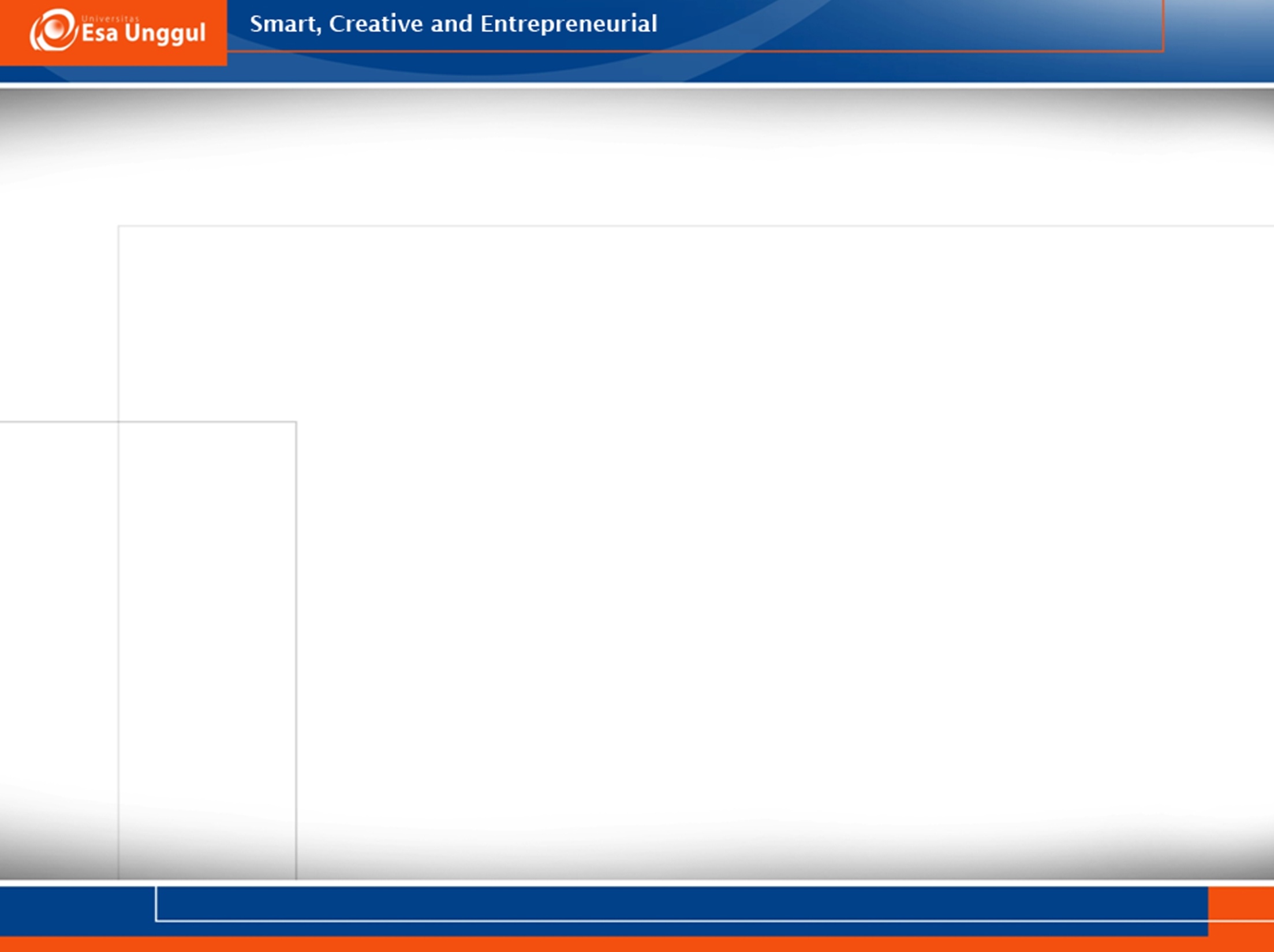 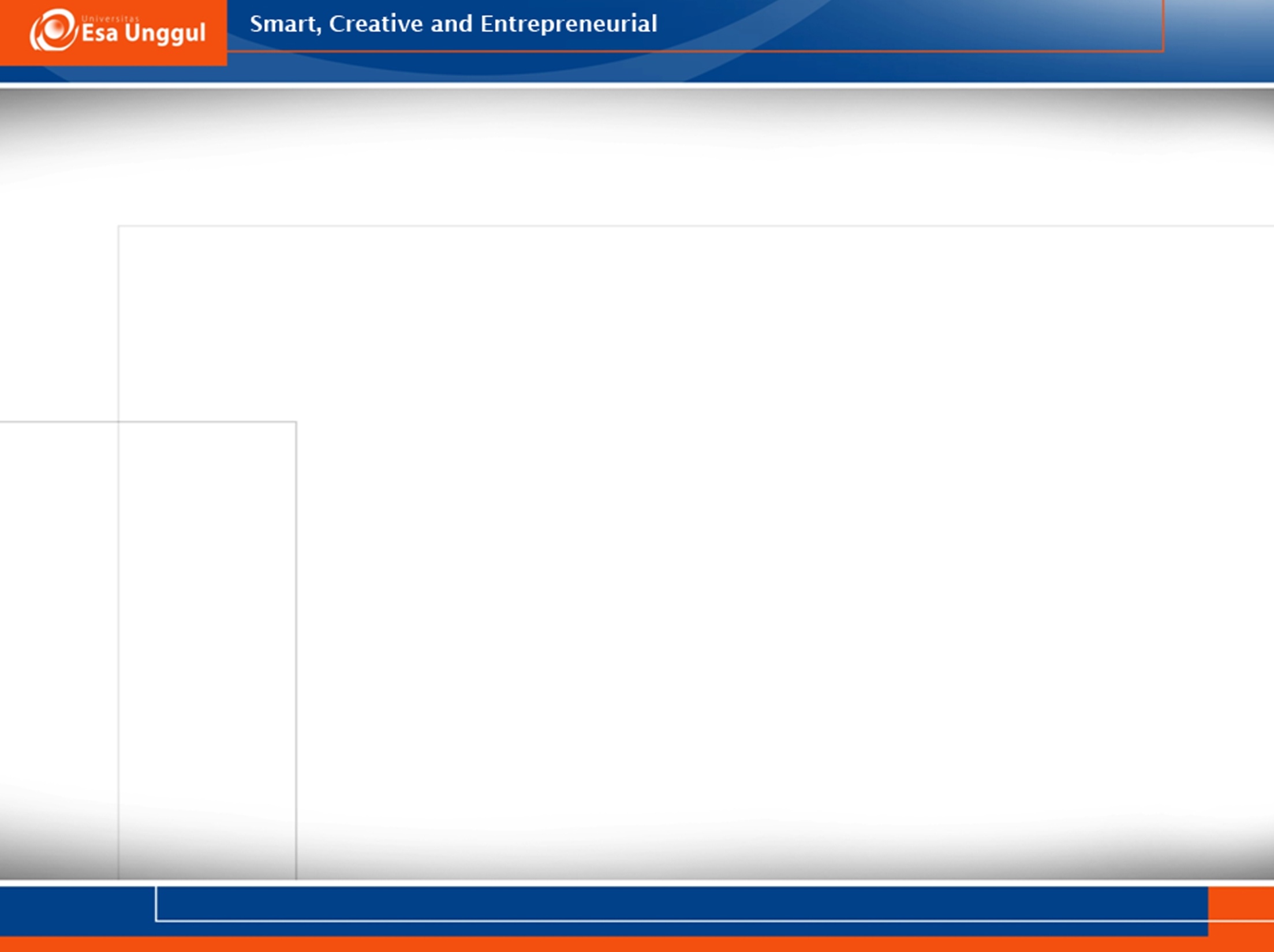 Driver et al 2005
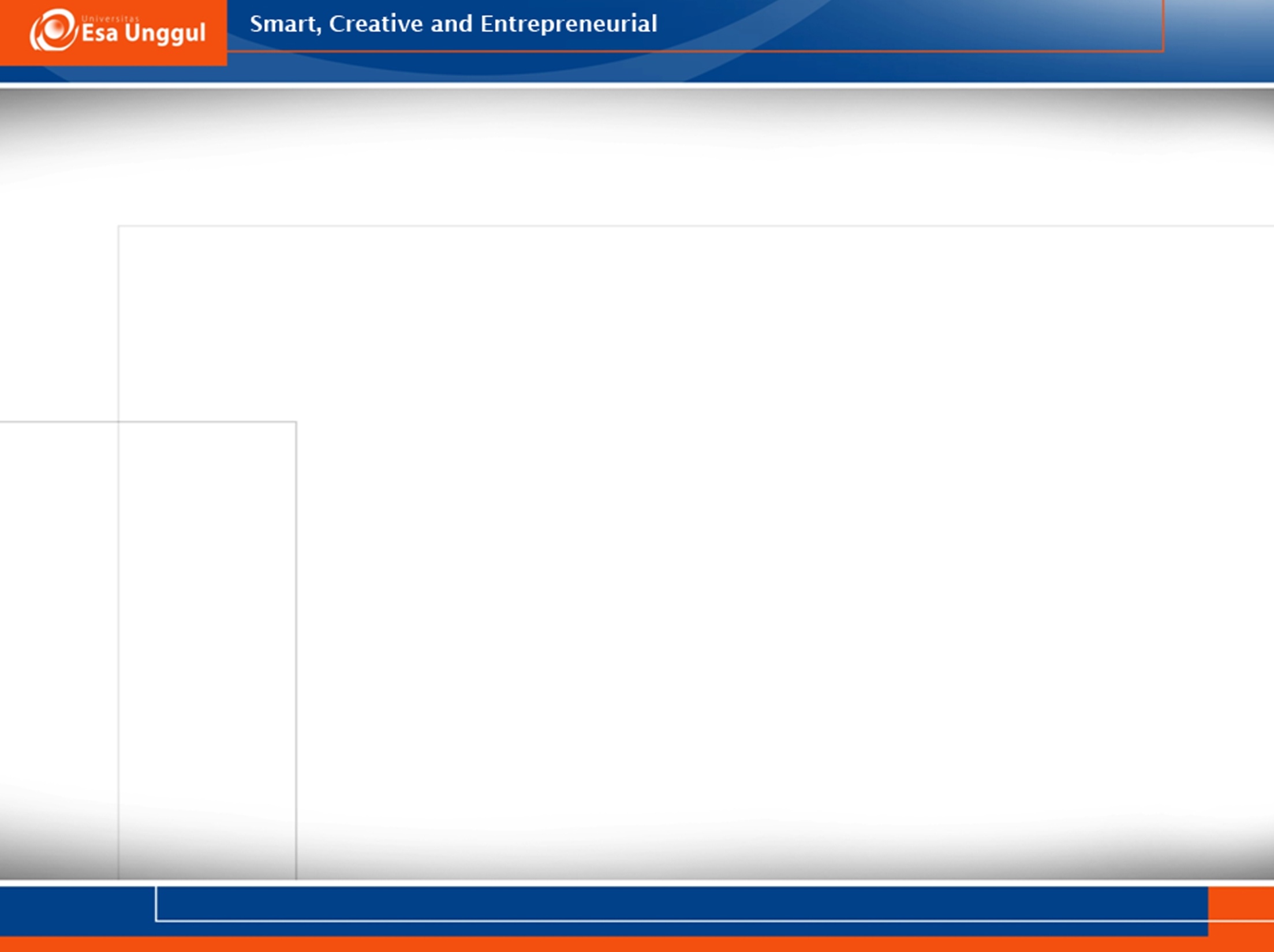 Perawatan kaki
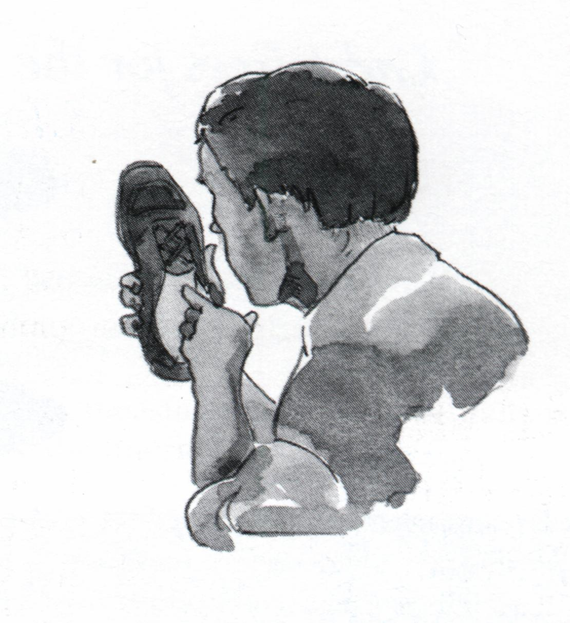 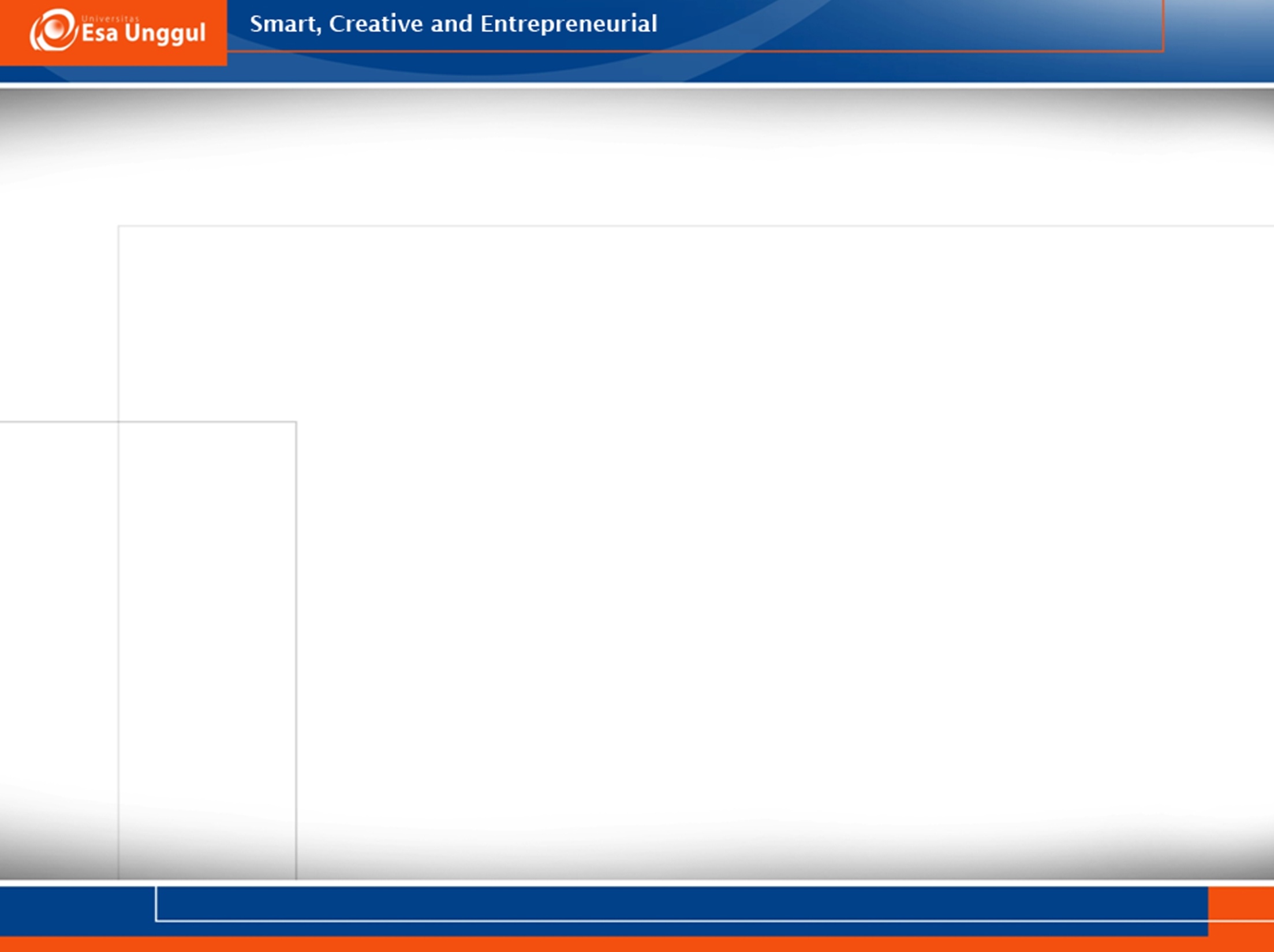 Perawatan kaki
Cuci kaki tiap hari dengan air hangat, keringkan segera
Jangan gosok kaki terlalu keras 
Hindari pemakaian bahan kimia atau plester yg kuat
Potong kuku jari kaki rata
Rawat ke podiatri untuk kuku yg sulit dan pengikisan kallus
Beri pelembab tetapi hindari penggunaan di kaki
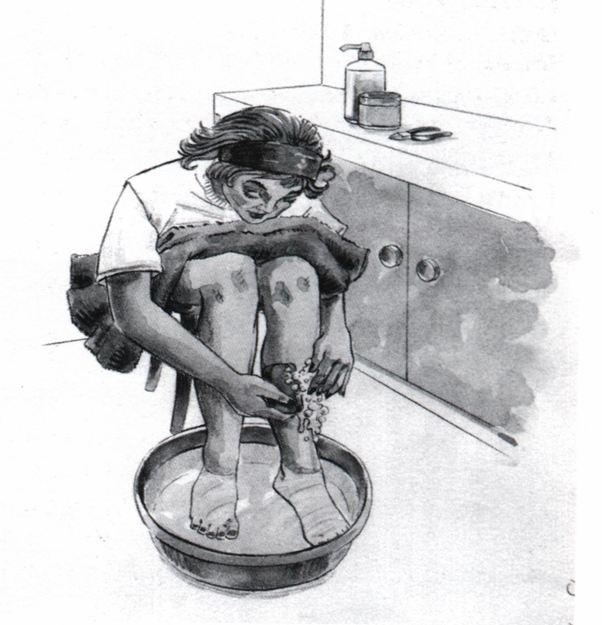 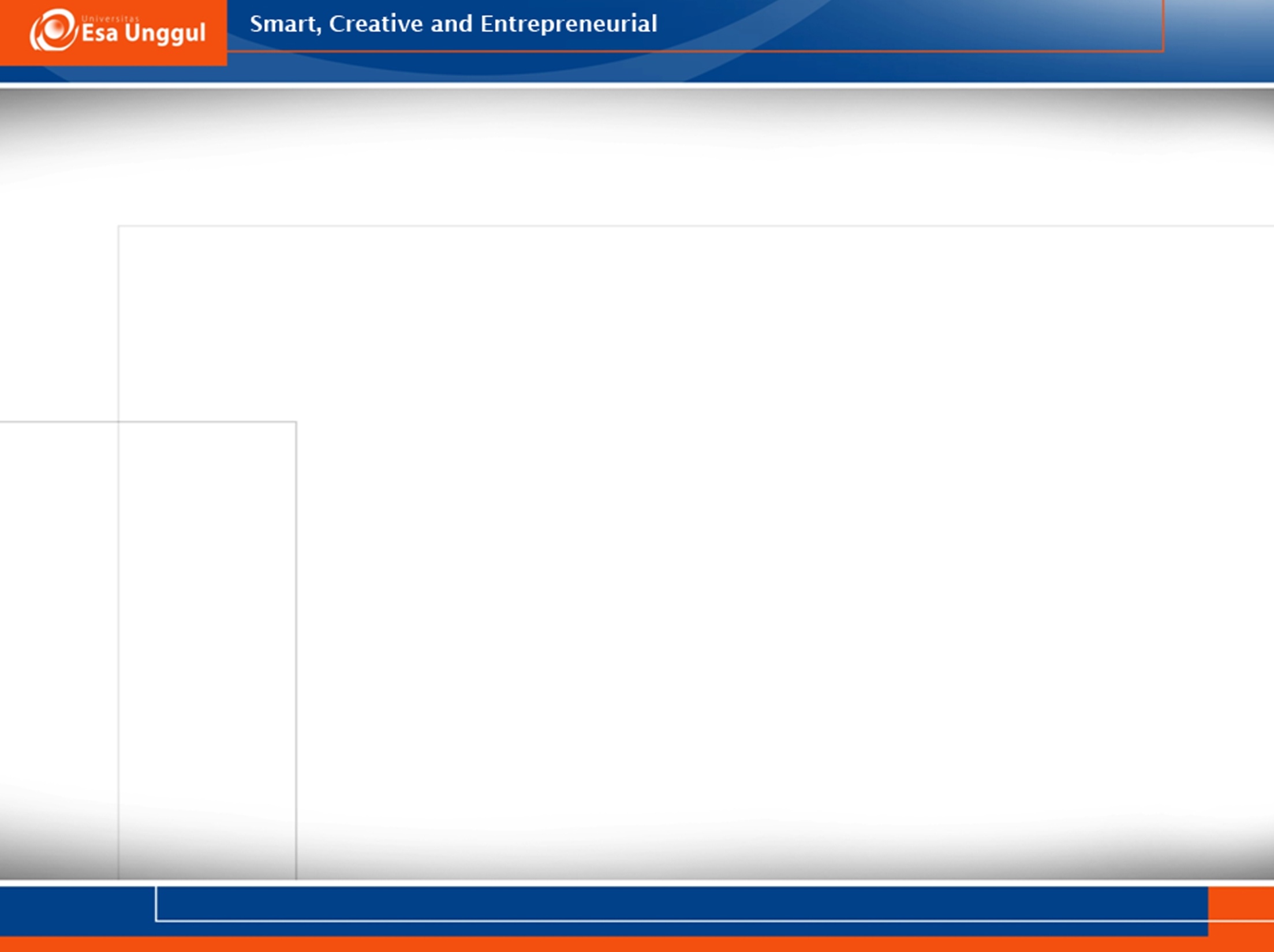 Perawatan kaki
Inspeksi kaki setiap hari ( gunakan cermin untuk area yg sulit terjangkau)
Rasakan perubahan temperatur 
Hindari kontak dengan benda panas atau terlalu dingin 
Segera pergi ke profesional bila menemukan perubahan kulit, tergores, ada bulae ataupun luka.
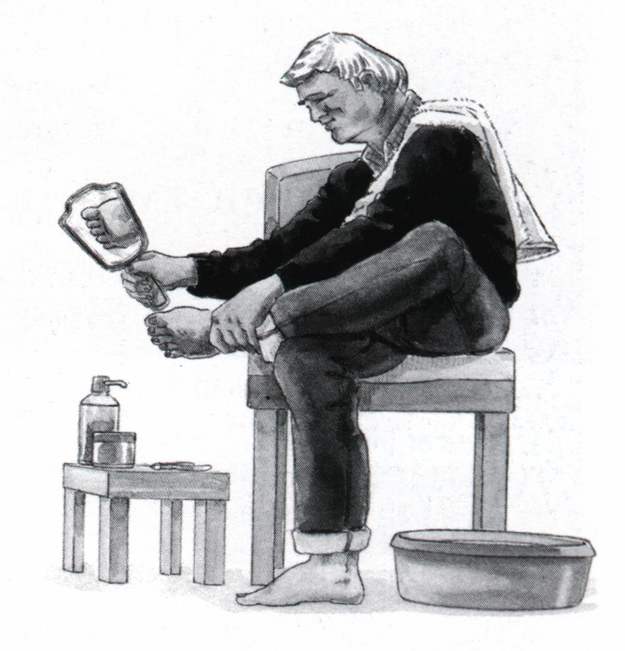 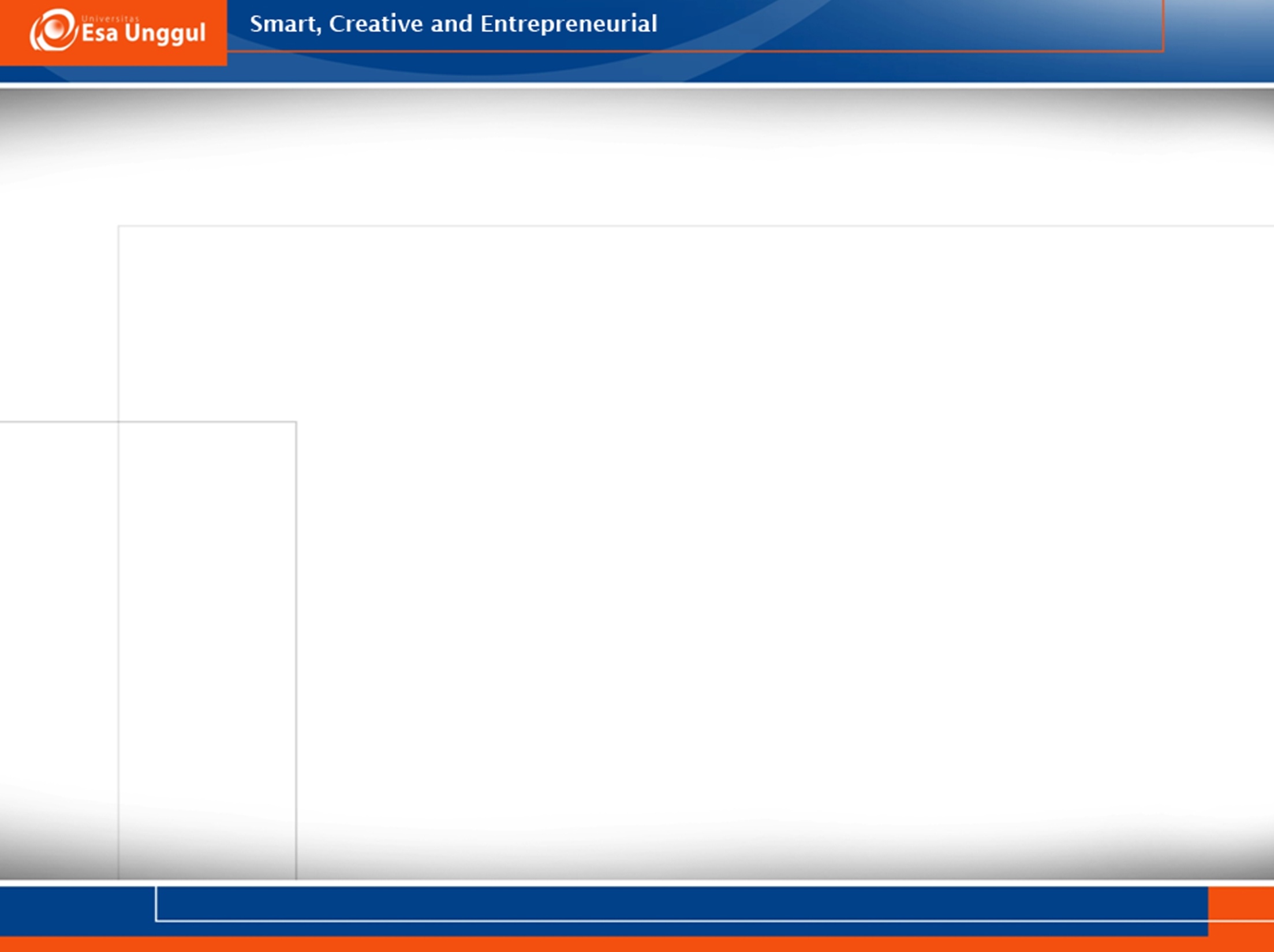 Mapping your foot
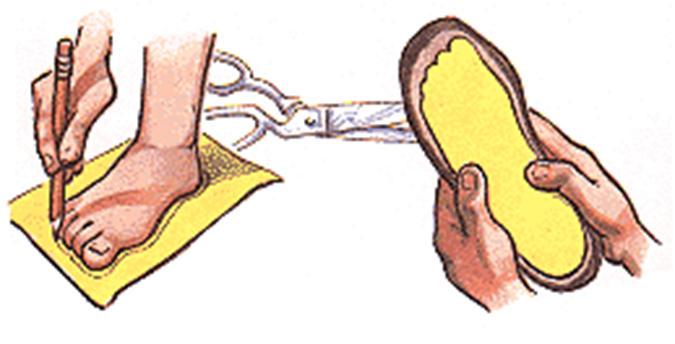 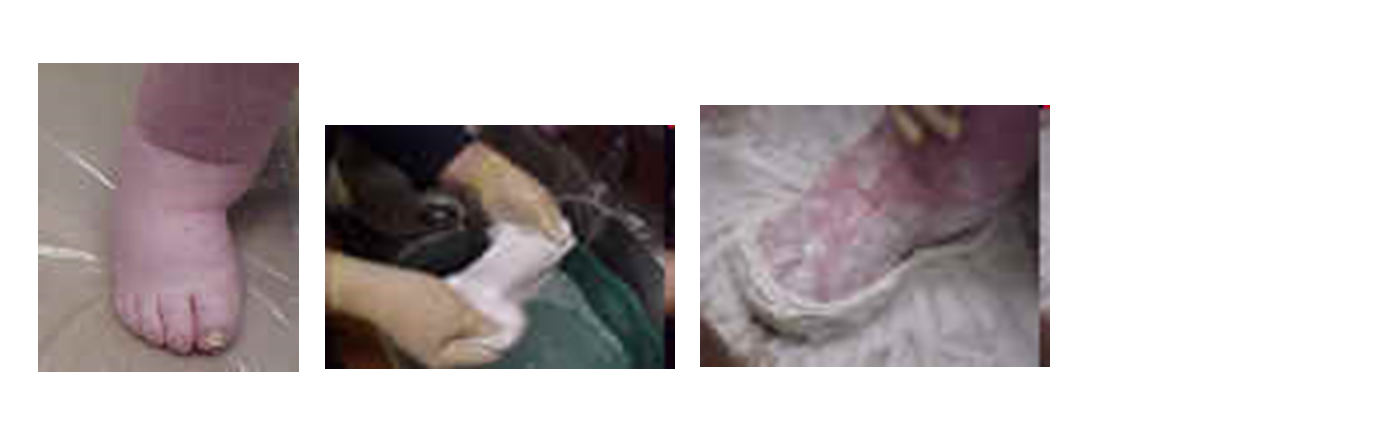 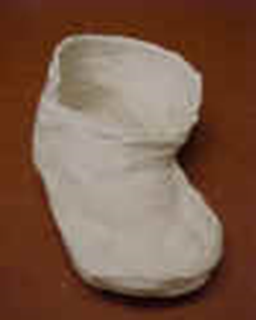 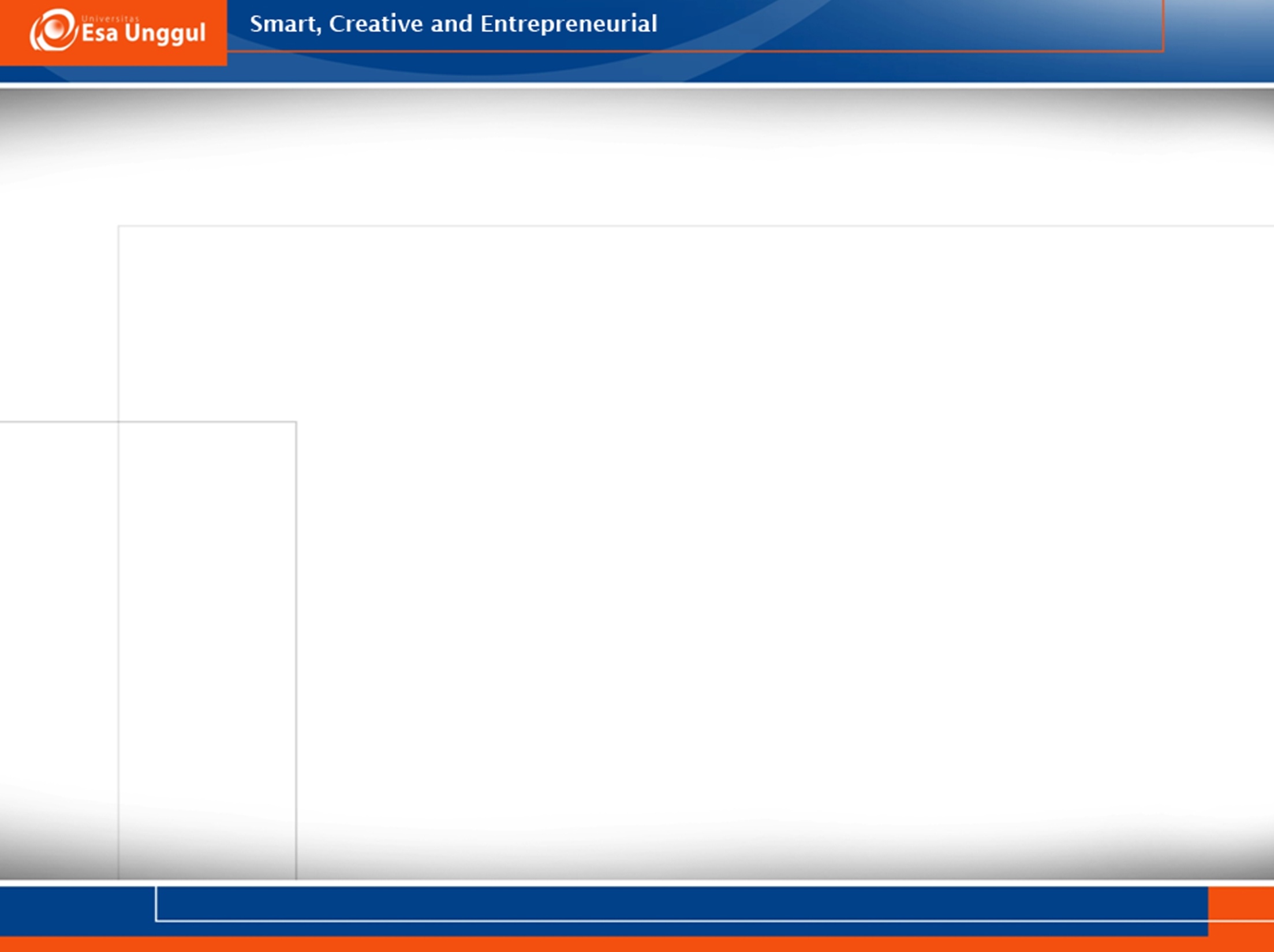 Practice: Steps for foot mapping
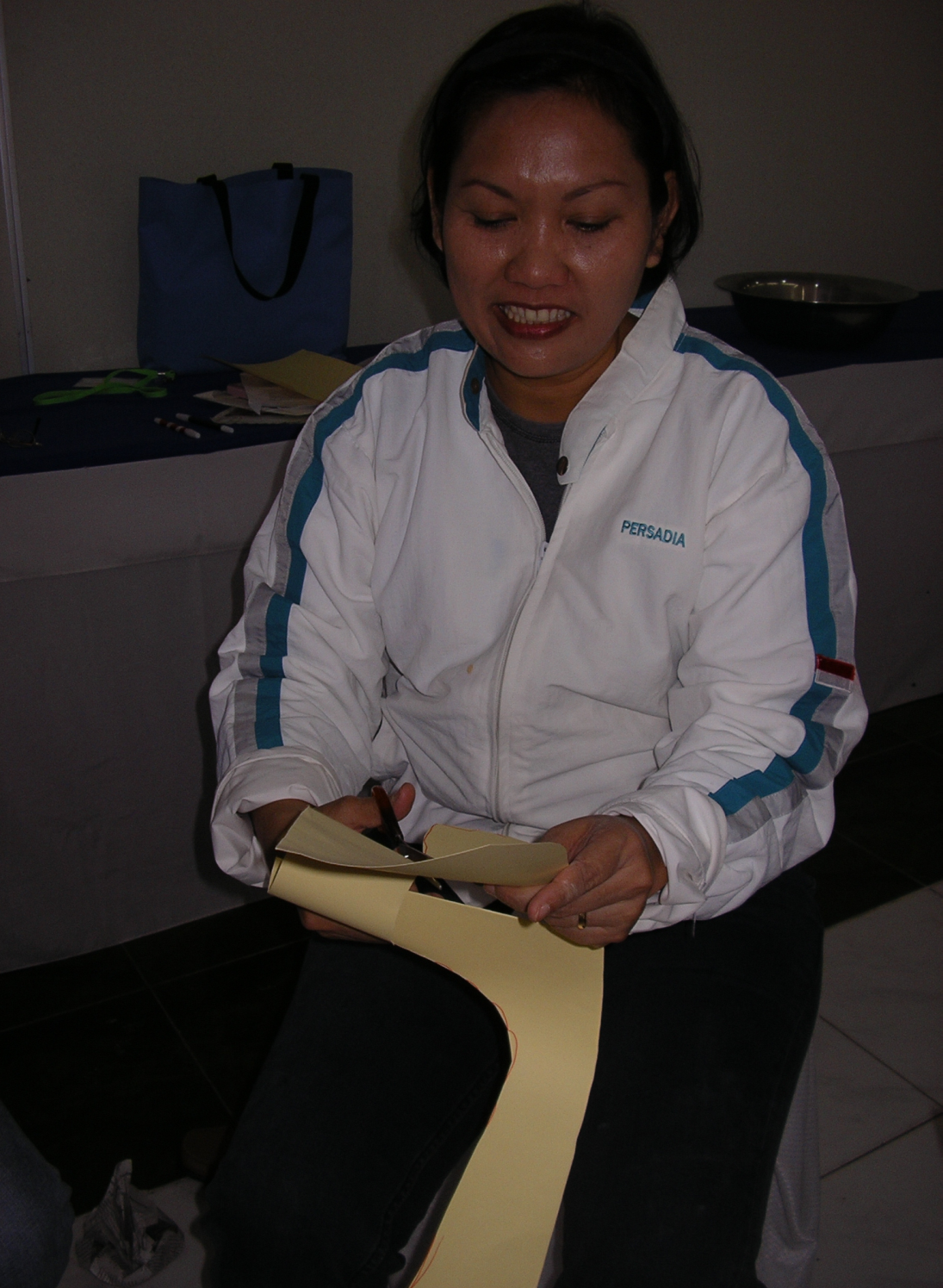 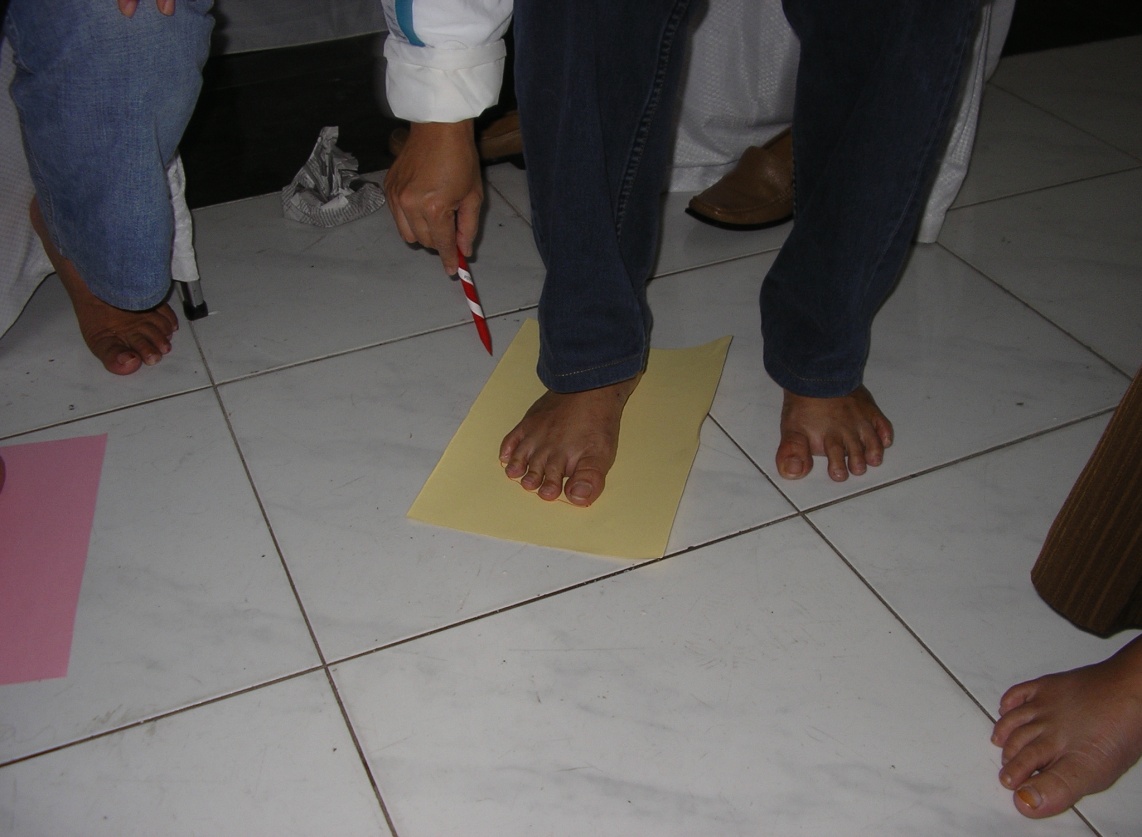 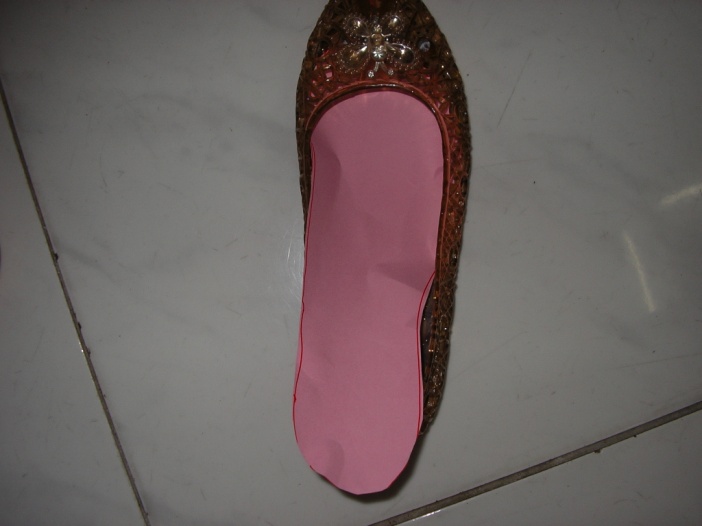 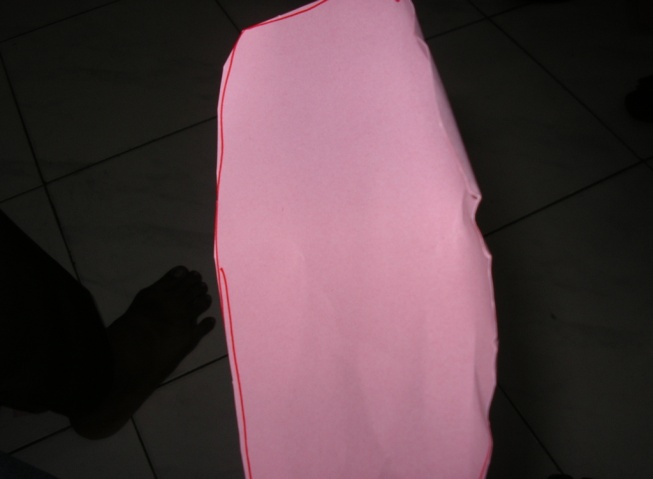 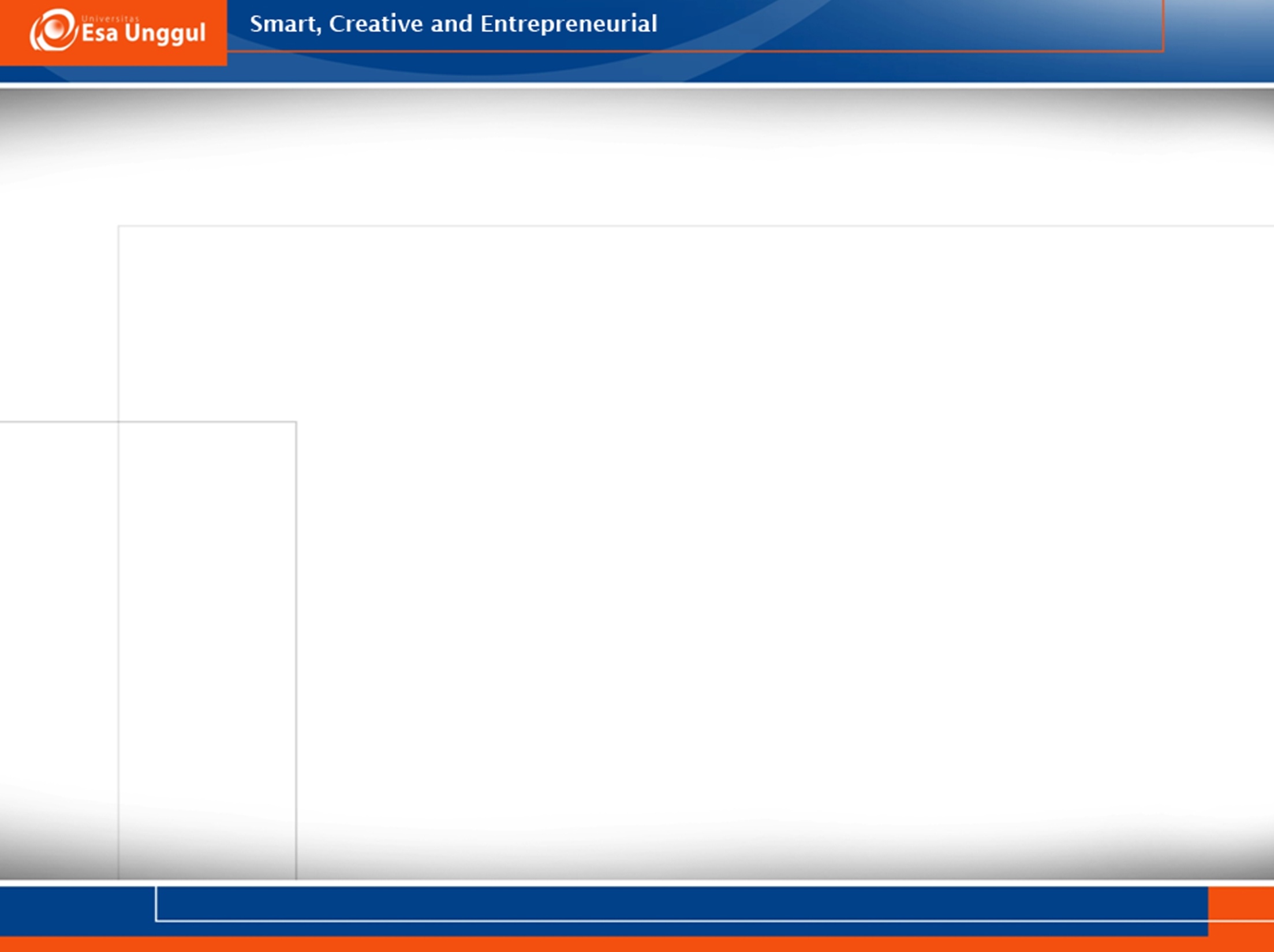 FOOT EXERCISES
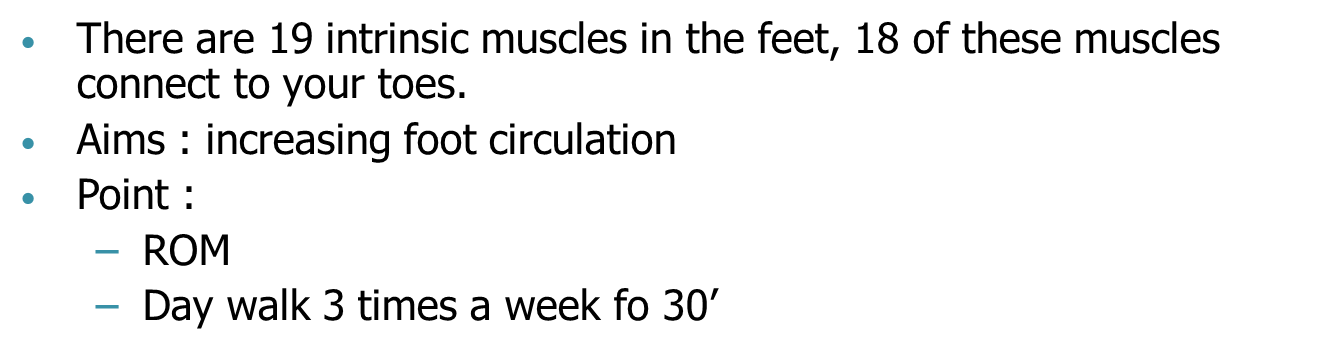 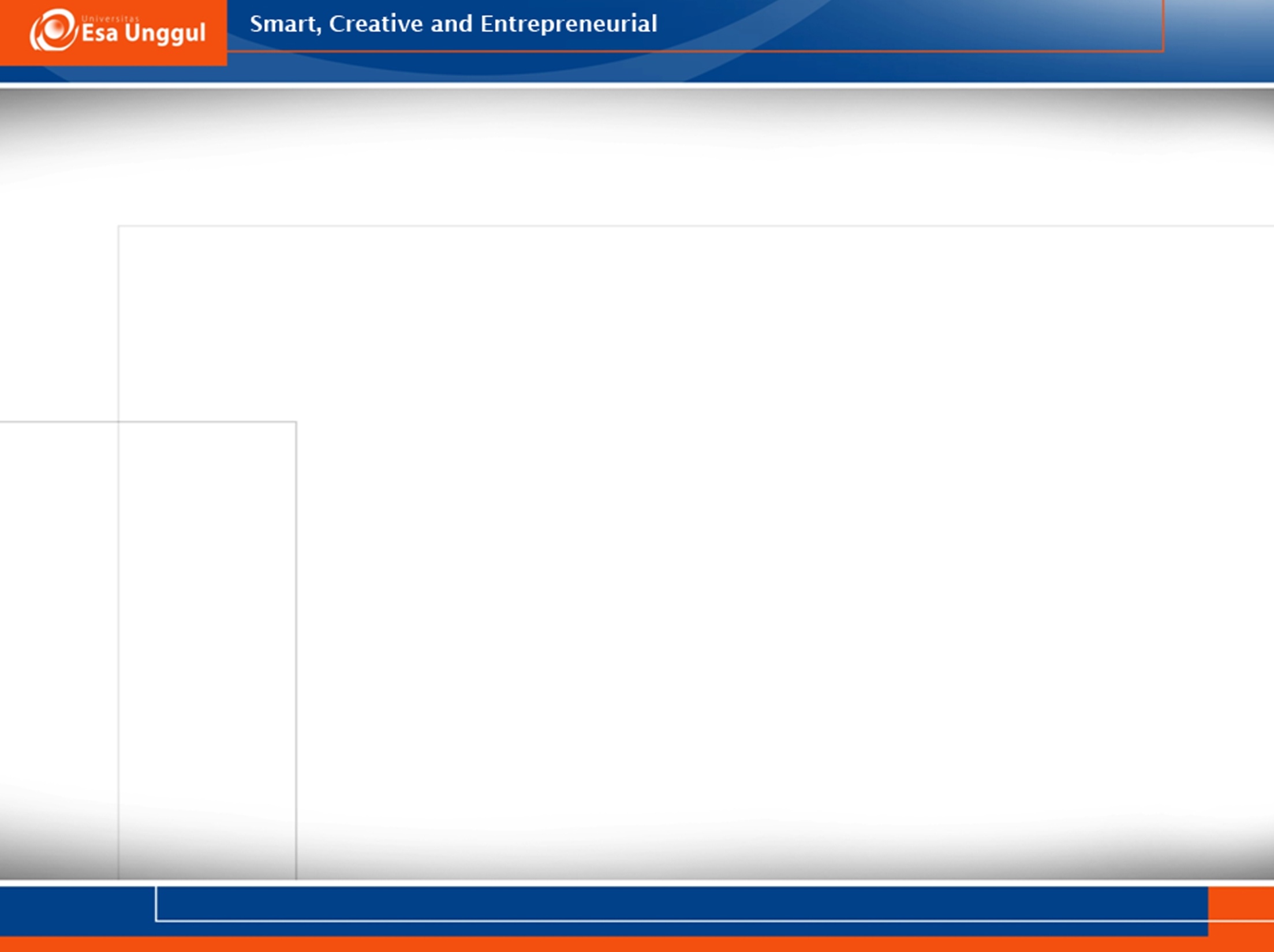 Practice : EXERCISES
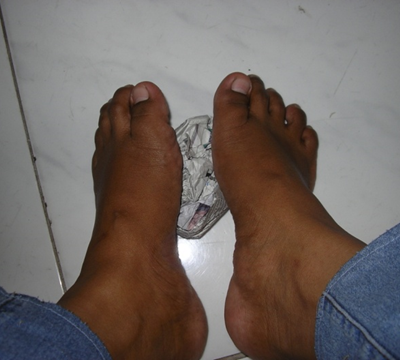 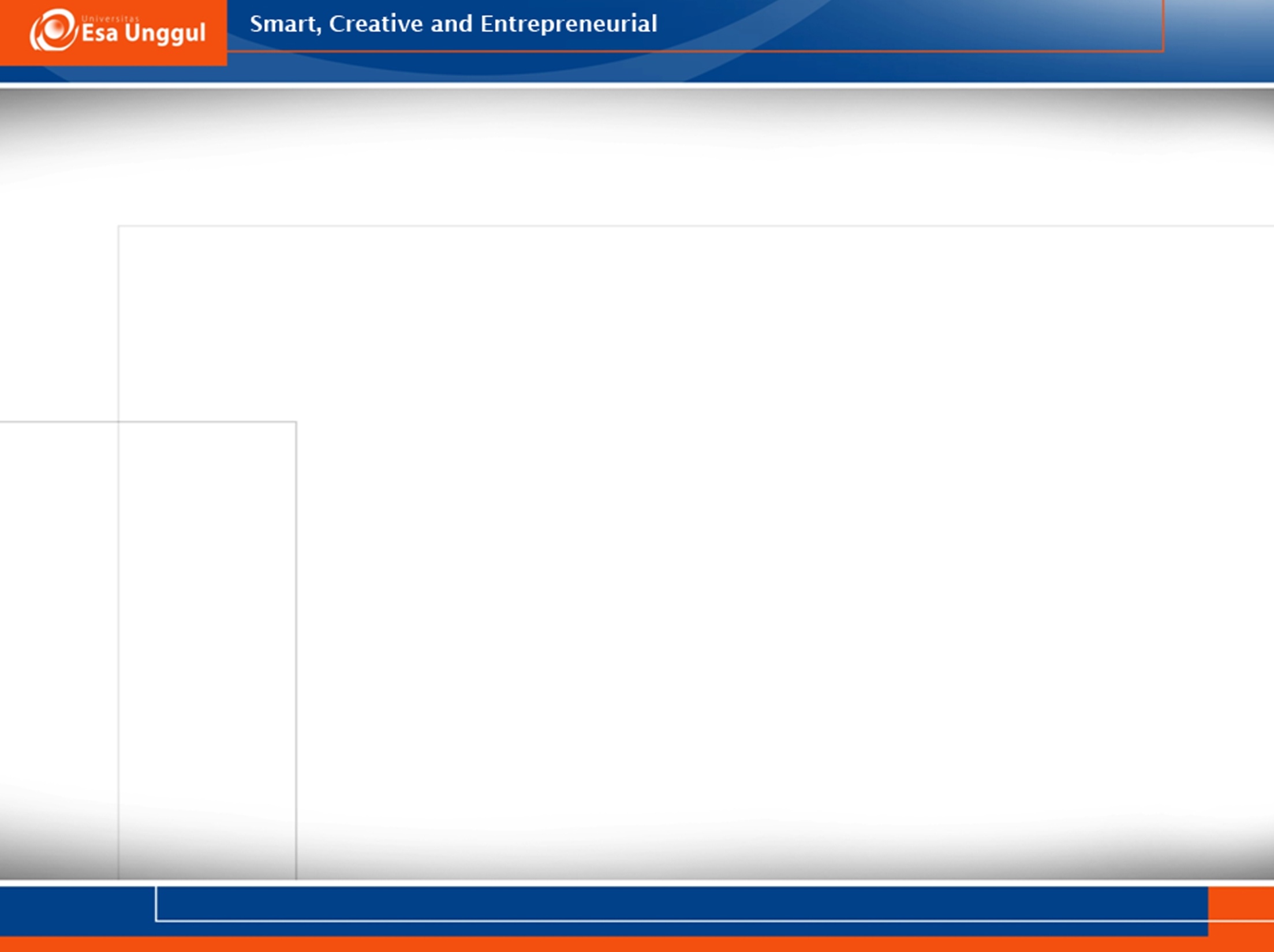 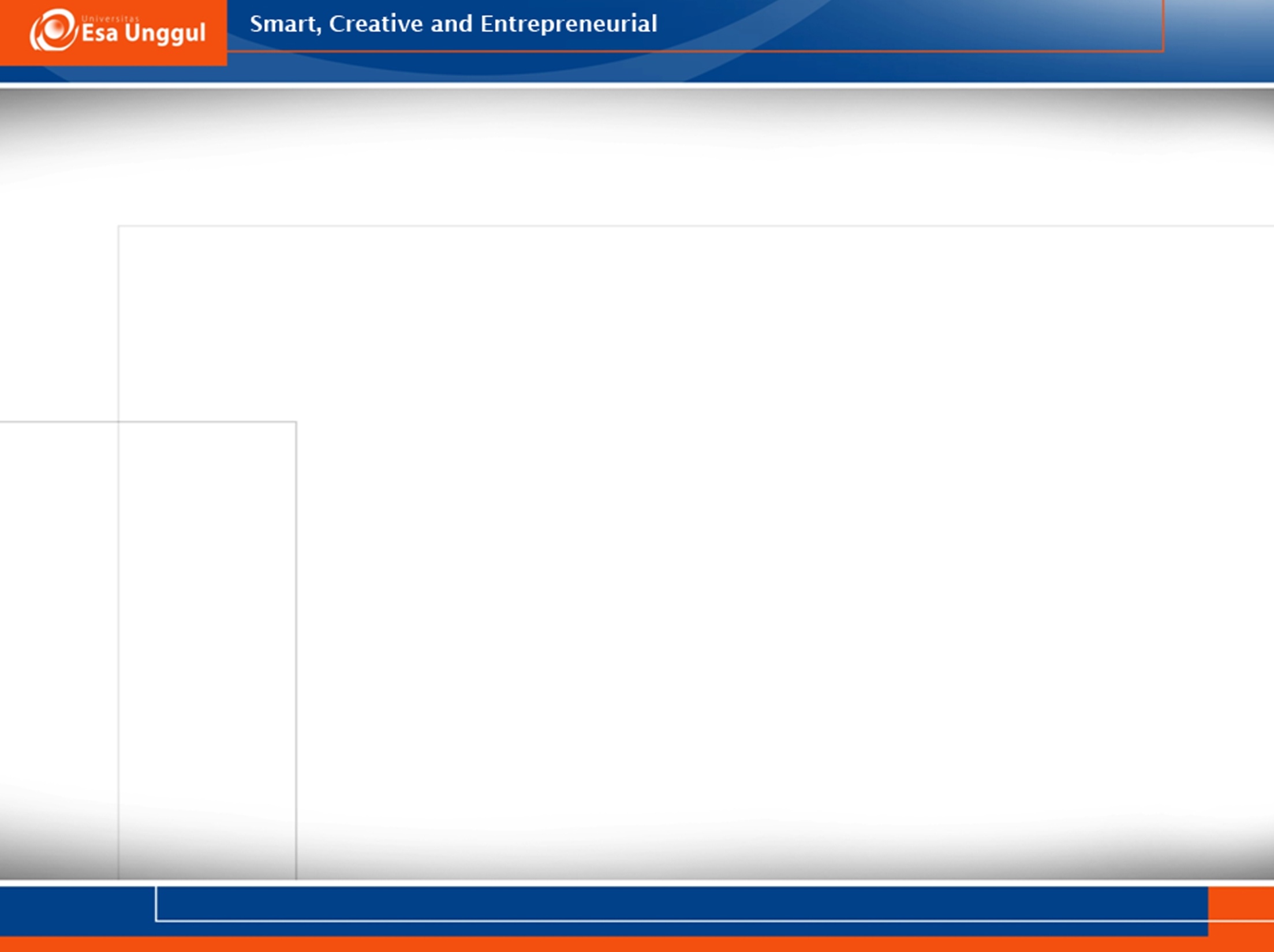 KESIMPULAN
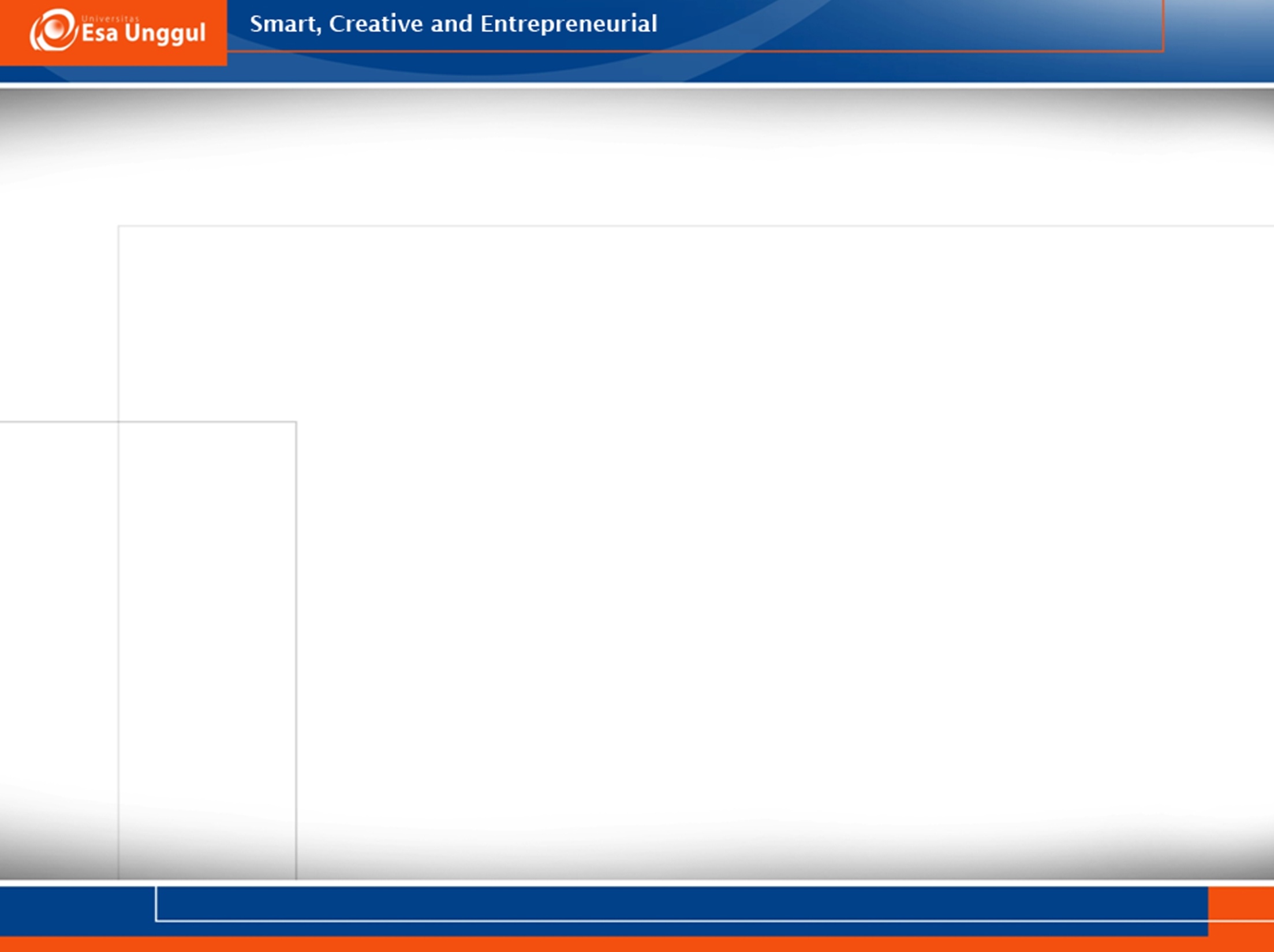